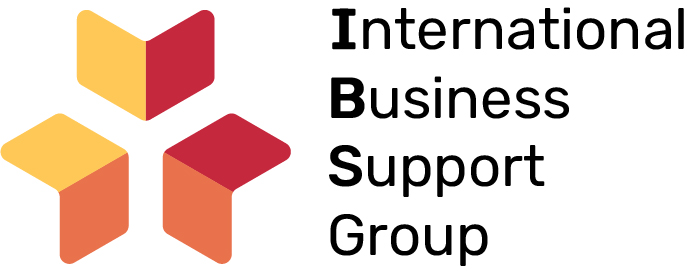 ПРОРЫВ 2024: разбор бизнеса и поиск точек роста
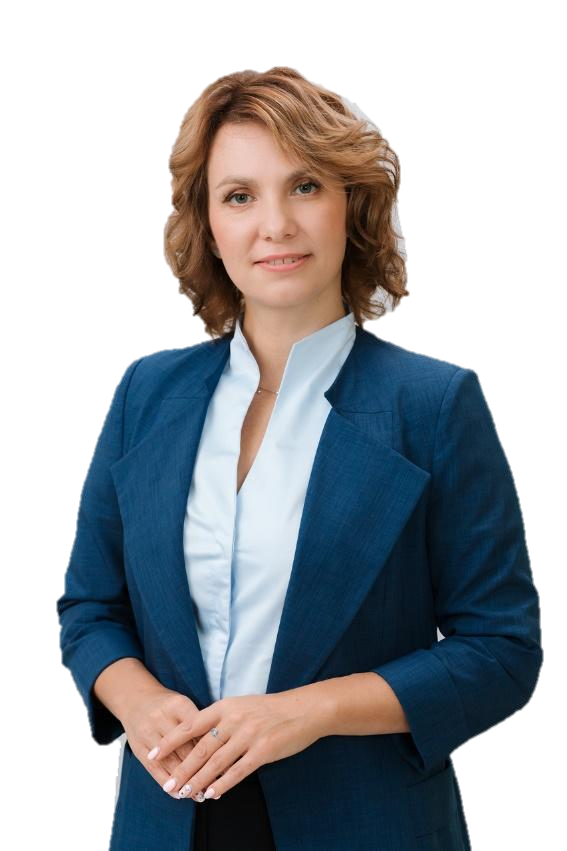 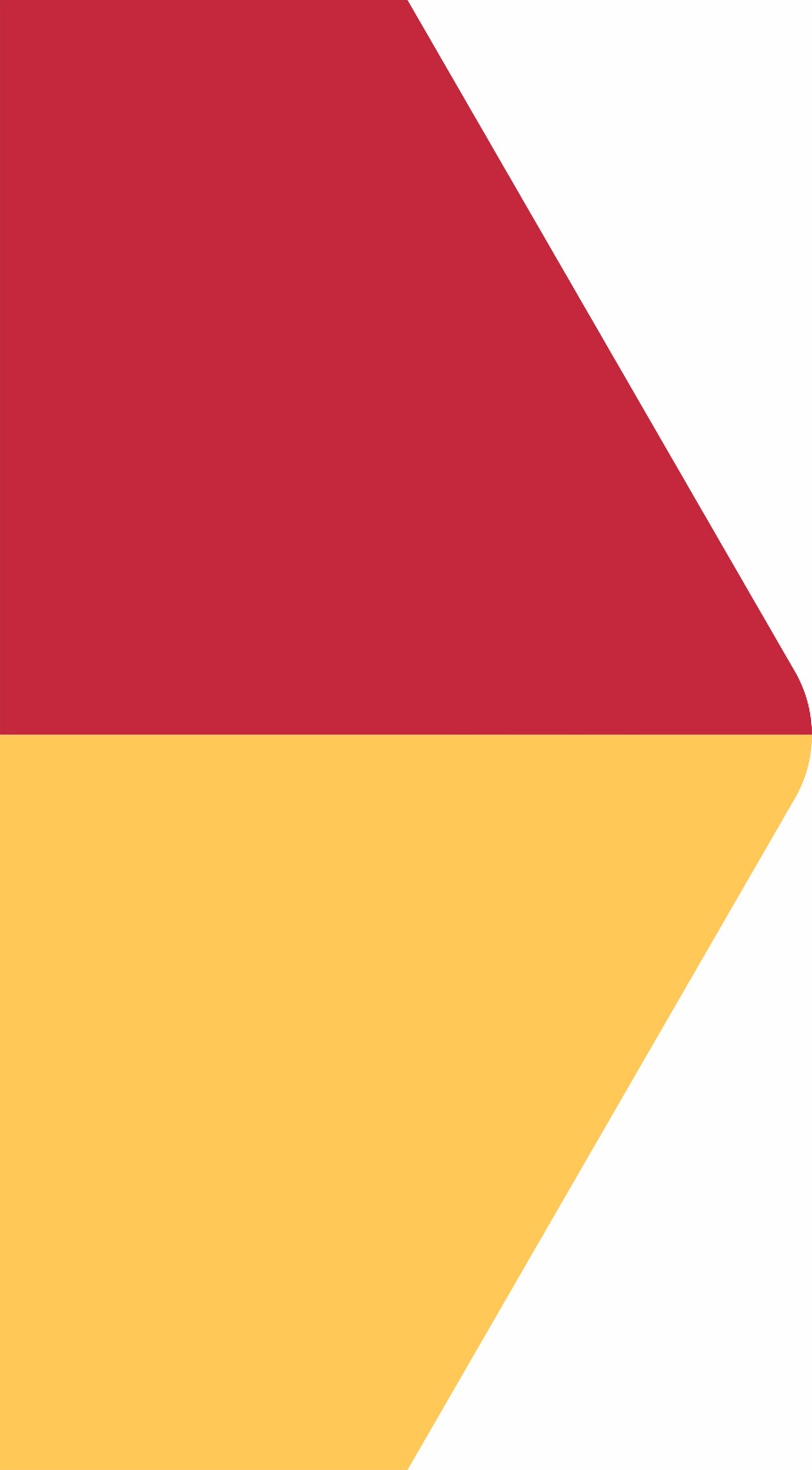 Решетникова  Ирина
Генеральный директор ООО «АБС групп». Ведущий эксперт-консультант по развитию корпоративных систем.
Сертифицированный эксперт в области развития эффективности компаний 
Разработчик авторской технологии пошагового алгоритма совершенствования корпоративных (производственных) систем компаний, направленной на системные решения задач бизнеса и достижения ключевых экономических показателей.
Разработчик авторских программ обучения руководителей бизнеса и топ-менеджеров
22 года -  производственный опыт повышения операционной эффективности и внедрении бережливых технологий
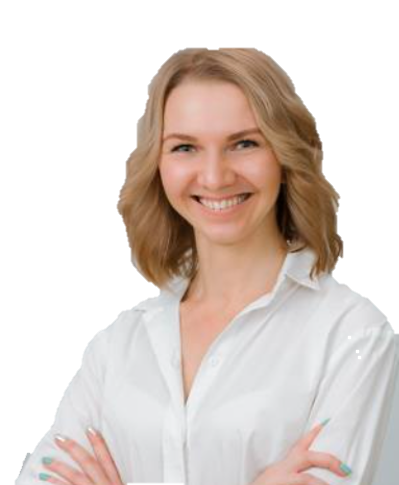 Гладких  Евгения
Ведущий эксперт-консультант ООО « АБС ГРУПП» по развитию корпоративных систем.
Сертифицированный фасилитатор, командный коуч, TWI эксперт, lean-эксперт
Эксперт по корпоративному развитию персонала
Автор методических курсов в области управления персоналом, командообразования и системы наставничества
Автор тематических курсов: «Проектное управление», «Система непрерывных улучшений», участие в рабочей группы по разработке методологии Офисной фабрики процессов: «Smart Office».
[Speaker Notes: Визитка тренера 
По ссылке загружается фото и оно отделяется от фона https://pixlr.com/ru/remove-background/]
«Жизнь – как вождение велосипеда. Чтобы сохранить равновесие, ты должен двигаться» 
Альберт Эйнштейн.
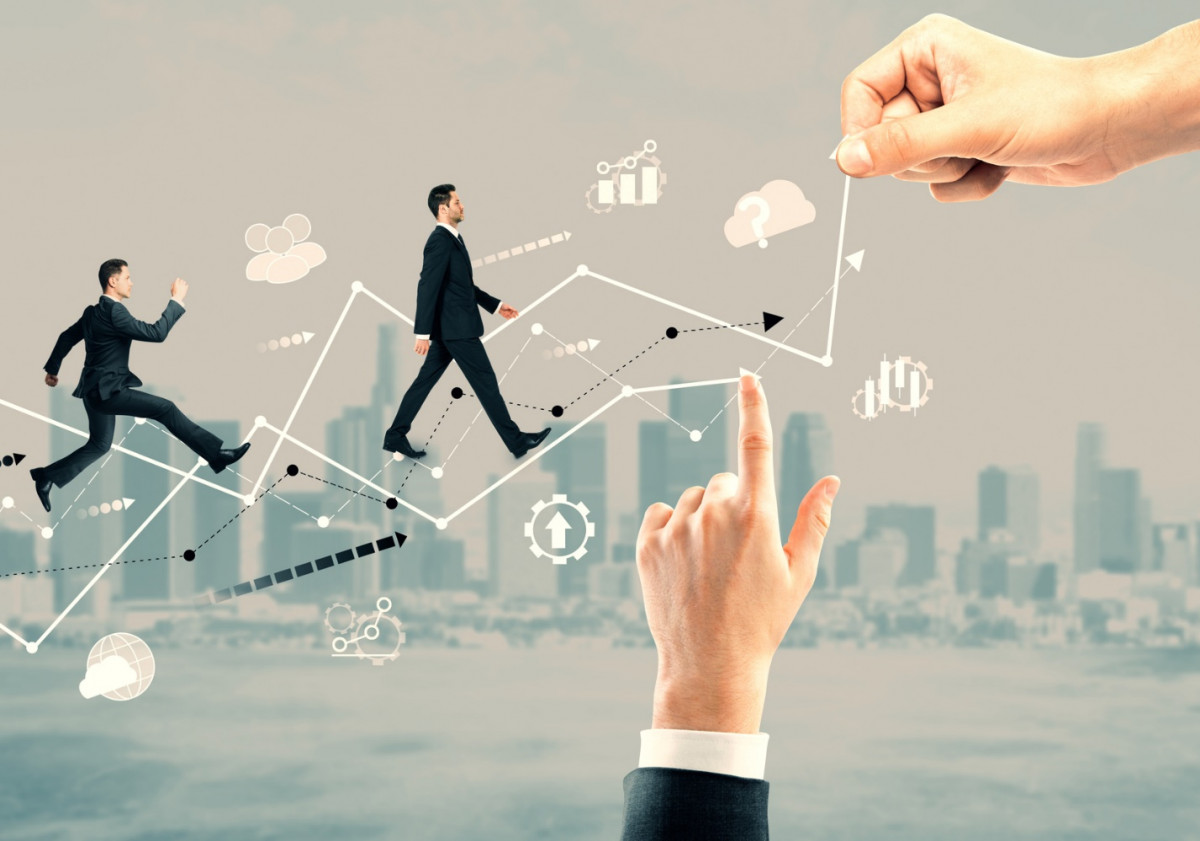 Быстрые изменения во времени
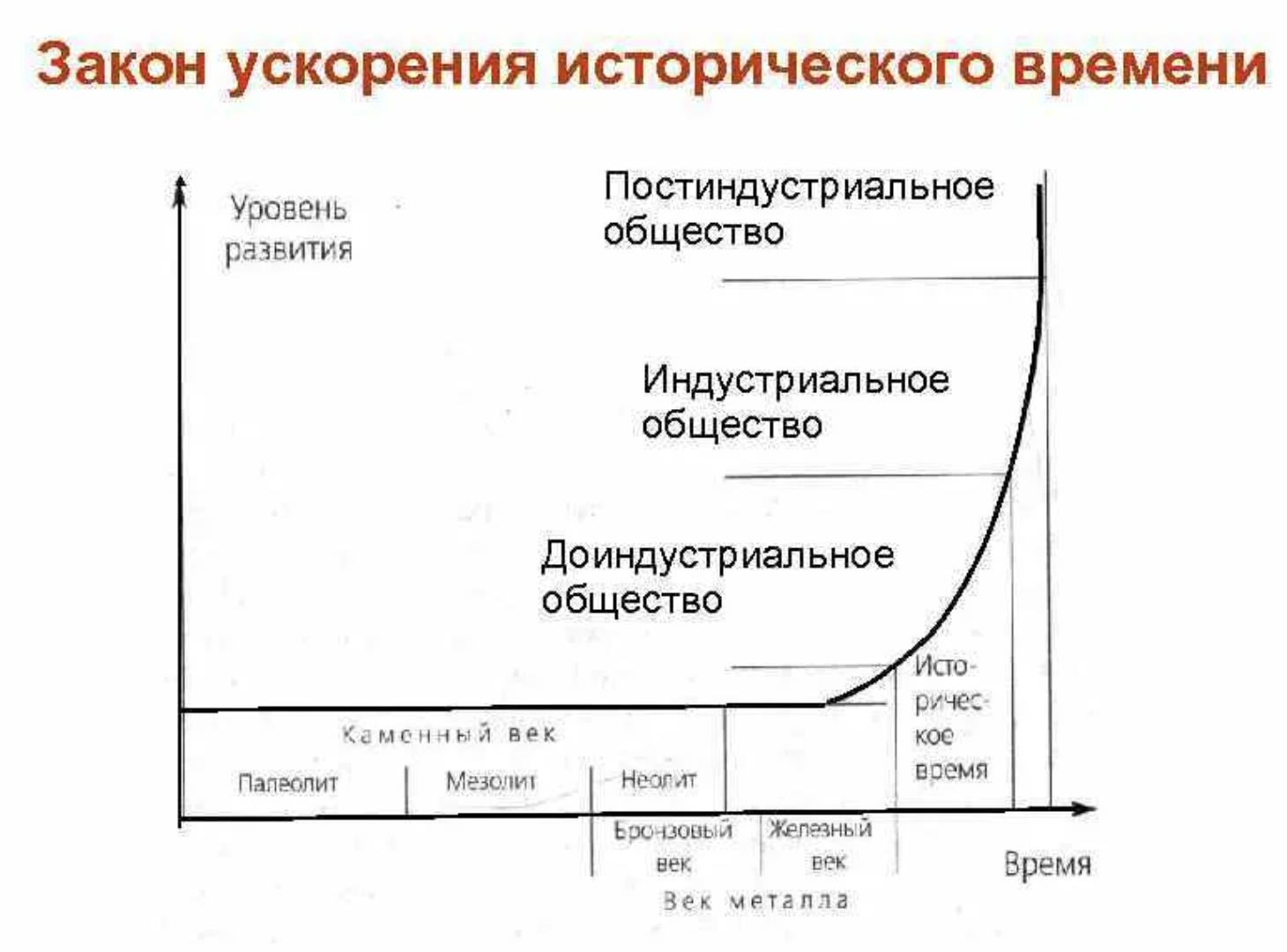 На каждую последующую стадию развития уходит меньше времени, чем на предыдущую
Историческое время уплотняется
[Speaker Notes: Вариант страницы-разделителя (с помощью которой можно отделить одну тему от другой). Текст на странице меняется на название темы.]
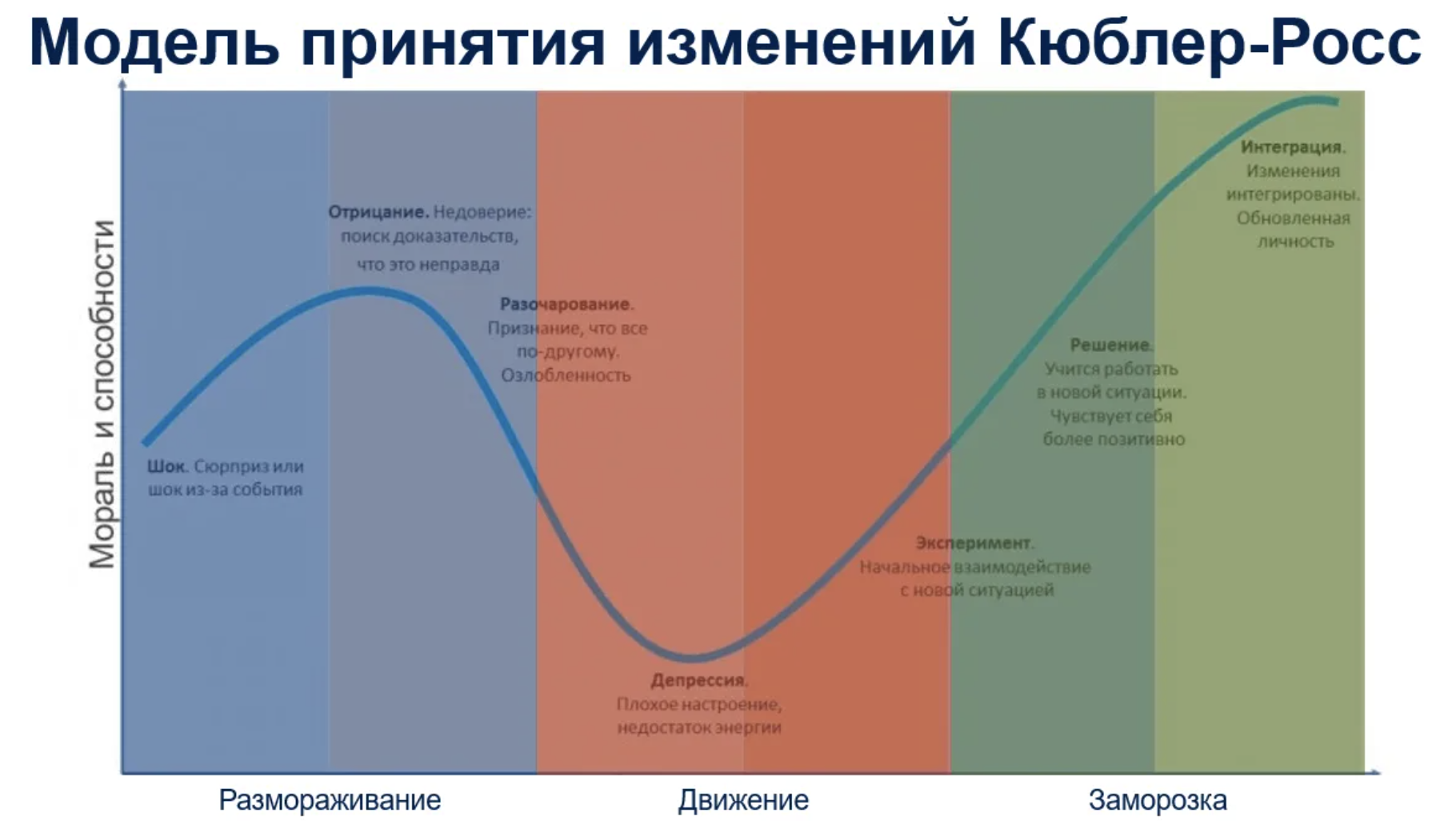 Наша жизнь сегодня!
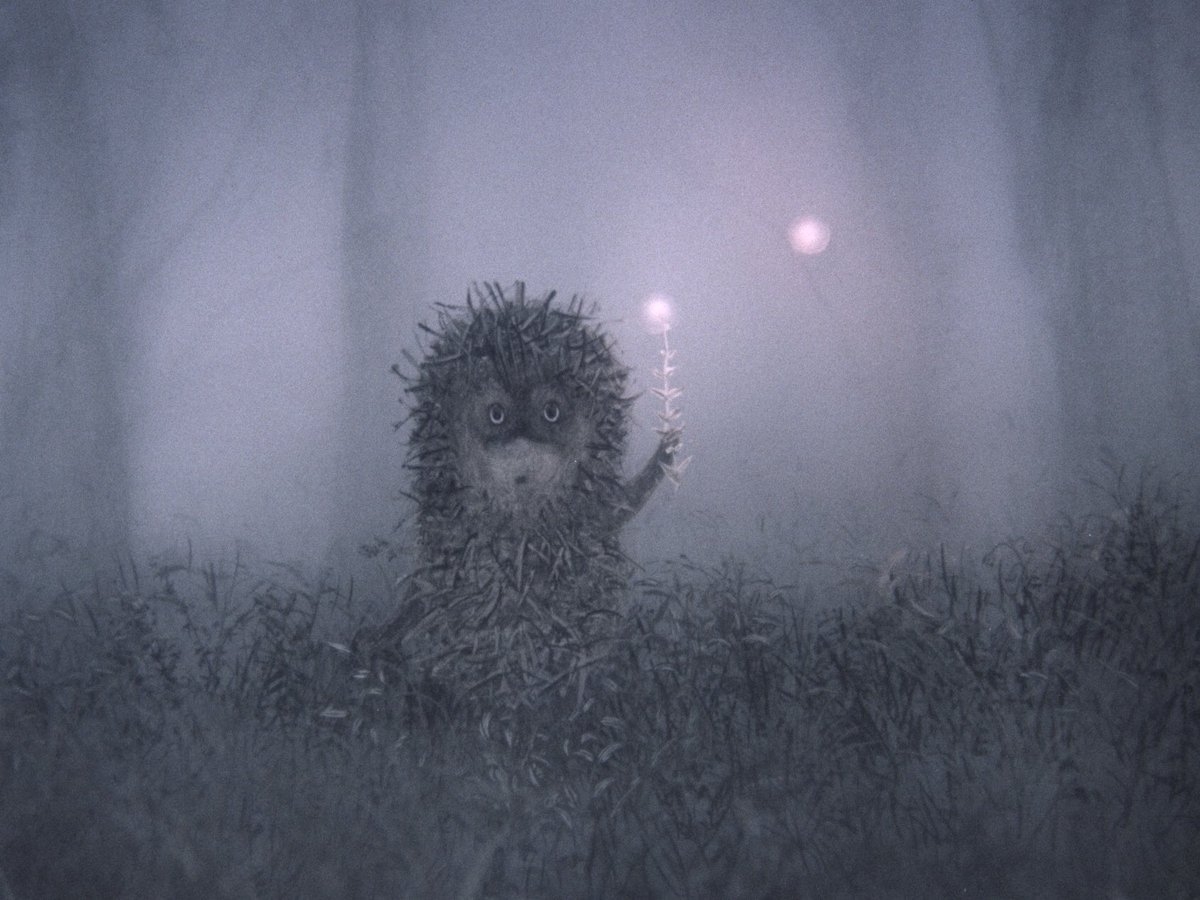 Ничего не видно и 
не понятно
Многофакторное влияние:
Экономические 
Политические 
Биологические
Инерционная среда – необходимо приспособиться
 Все влияет на все
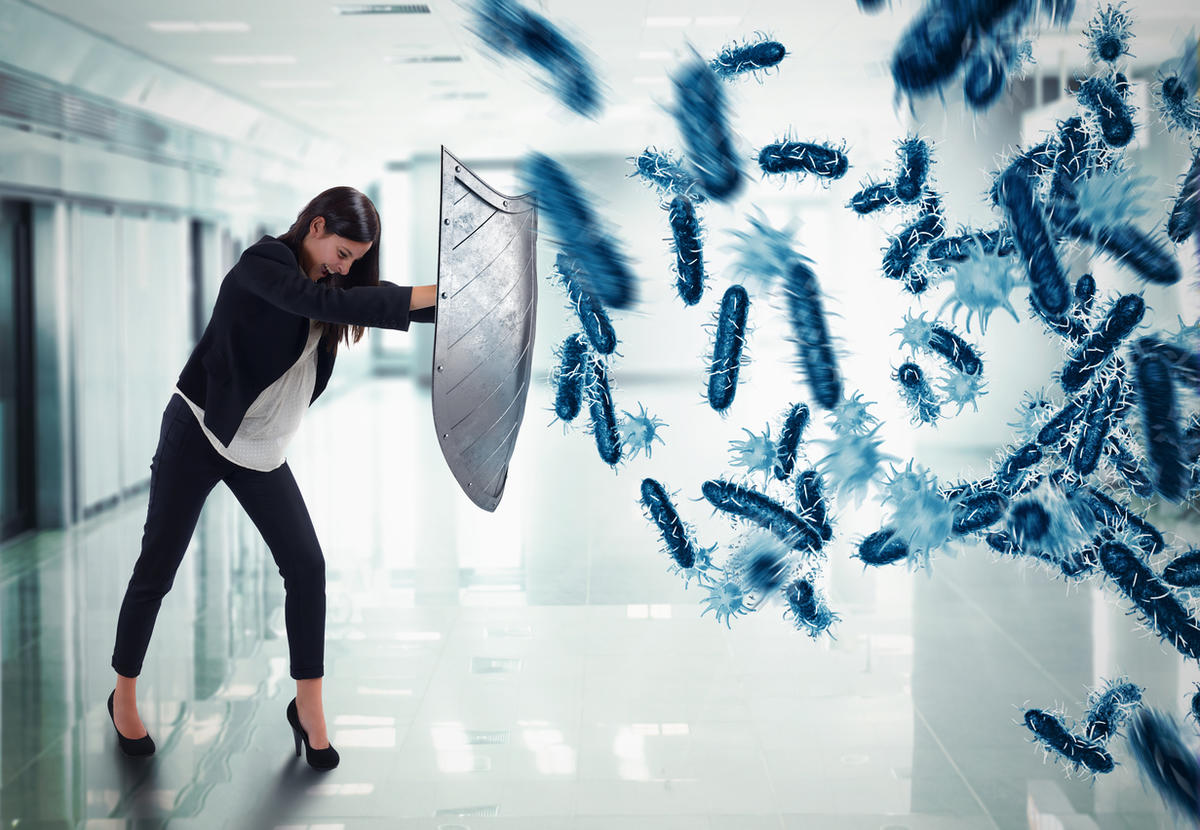 Логистика поставок не становится проще и нужны новые решения.
Возможности для роста бизнеса - но в производстве низкая производительность, текущие заказы не выполняем в срок.
Единственный путь решения - найм персонала, а его нет на рынке.
Проблемы с открытием нового производства  т.к. в текущем производстве нет стабильности и порядка:
Сотрудники сильно заняты, не решают задачи в сторону изменения ситуации
На собственнике и руководителе компании все операционная деятельность
Все деньги в текущих договорах (кассовый разрыв) –нет свободных денег
Проблемы
 сегодня
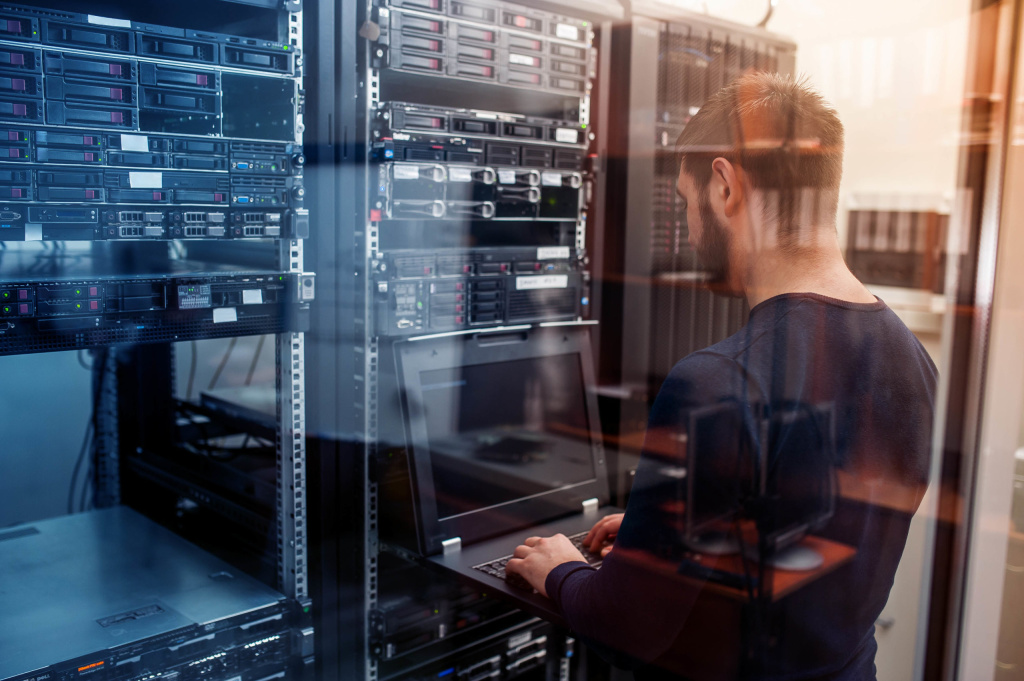 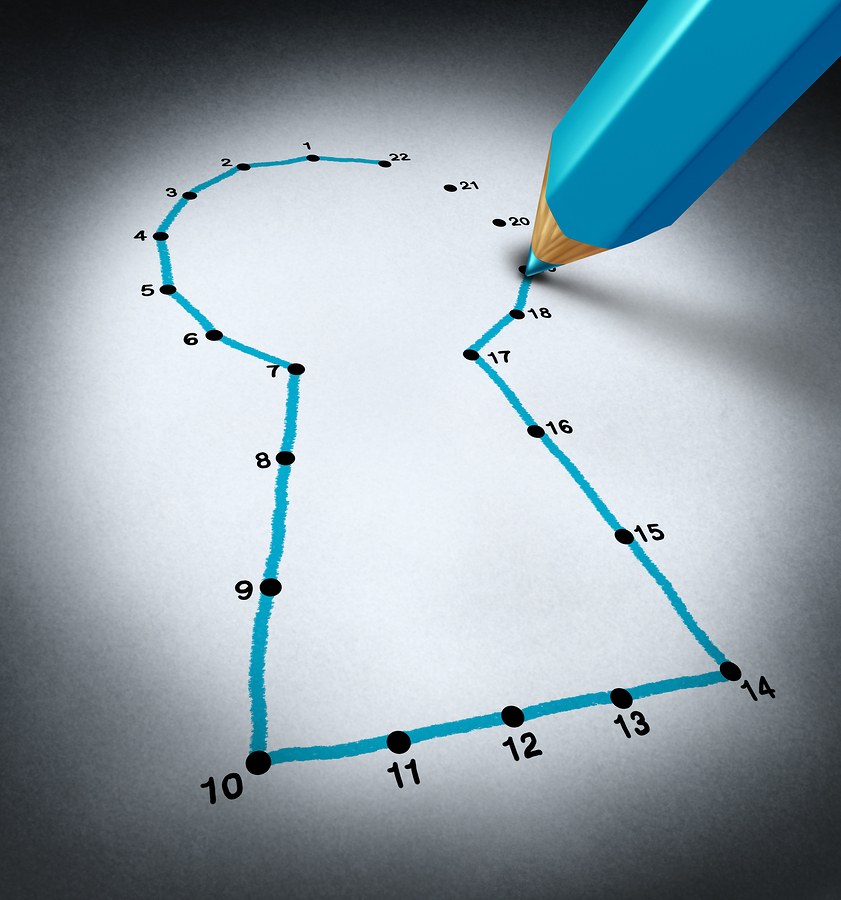 Традиция в решениях проблем 
не работает
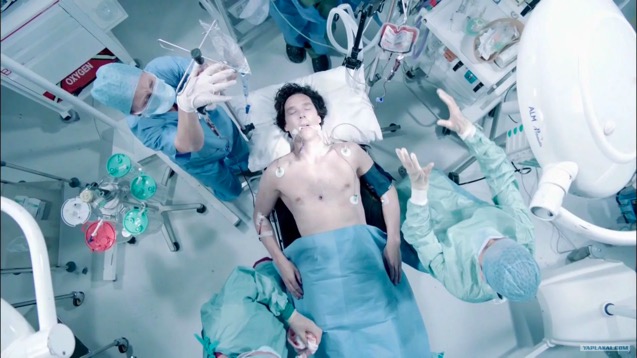 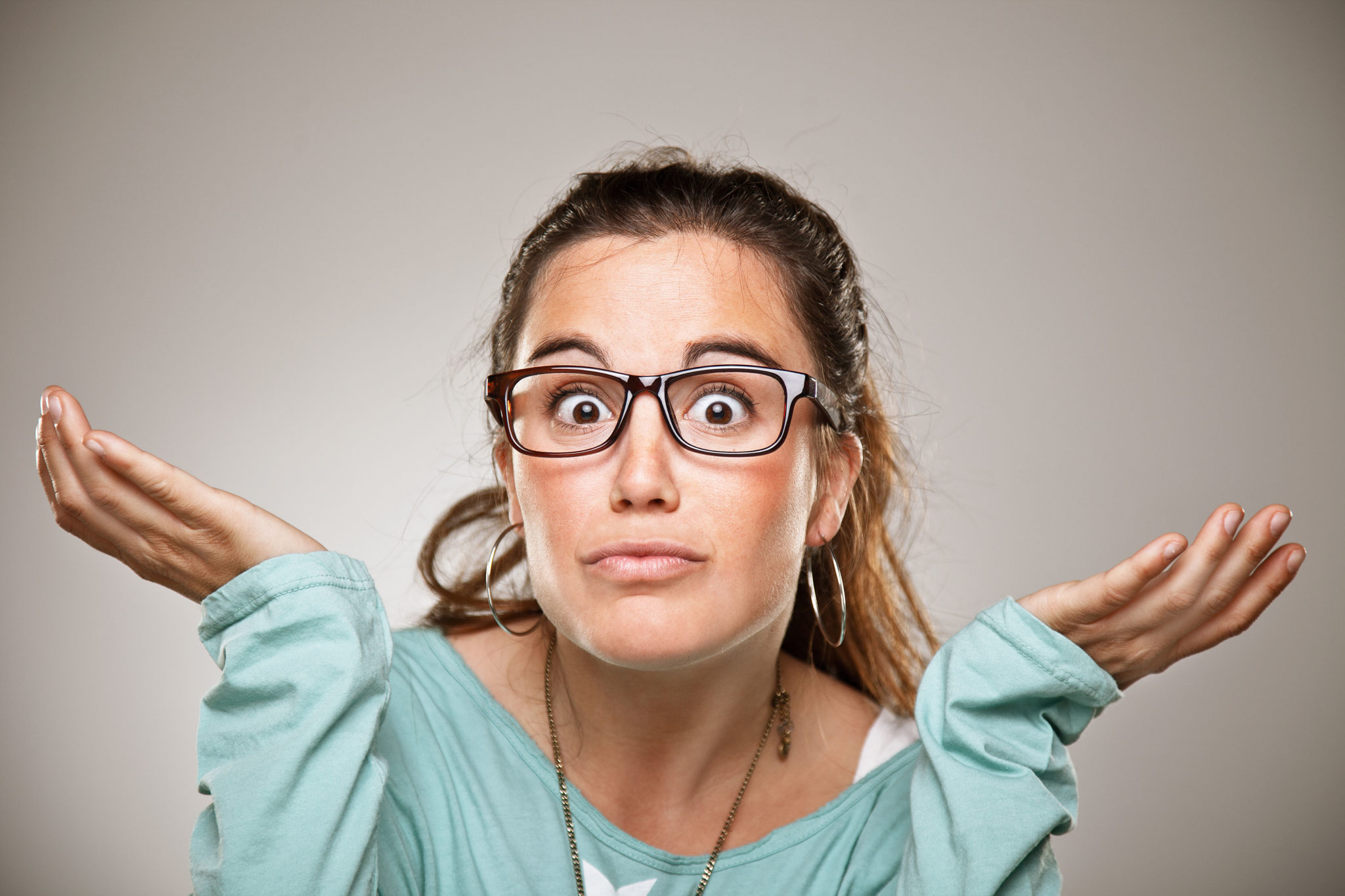 Что делать?
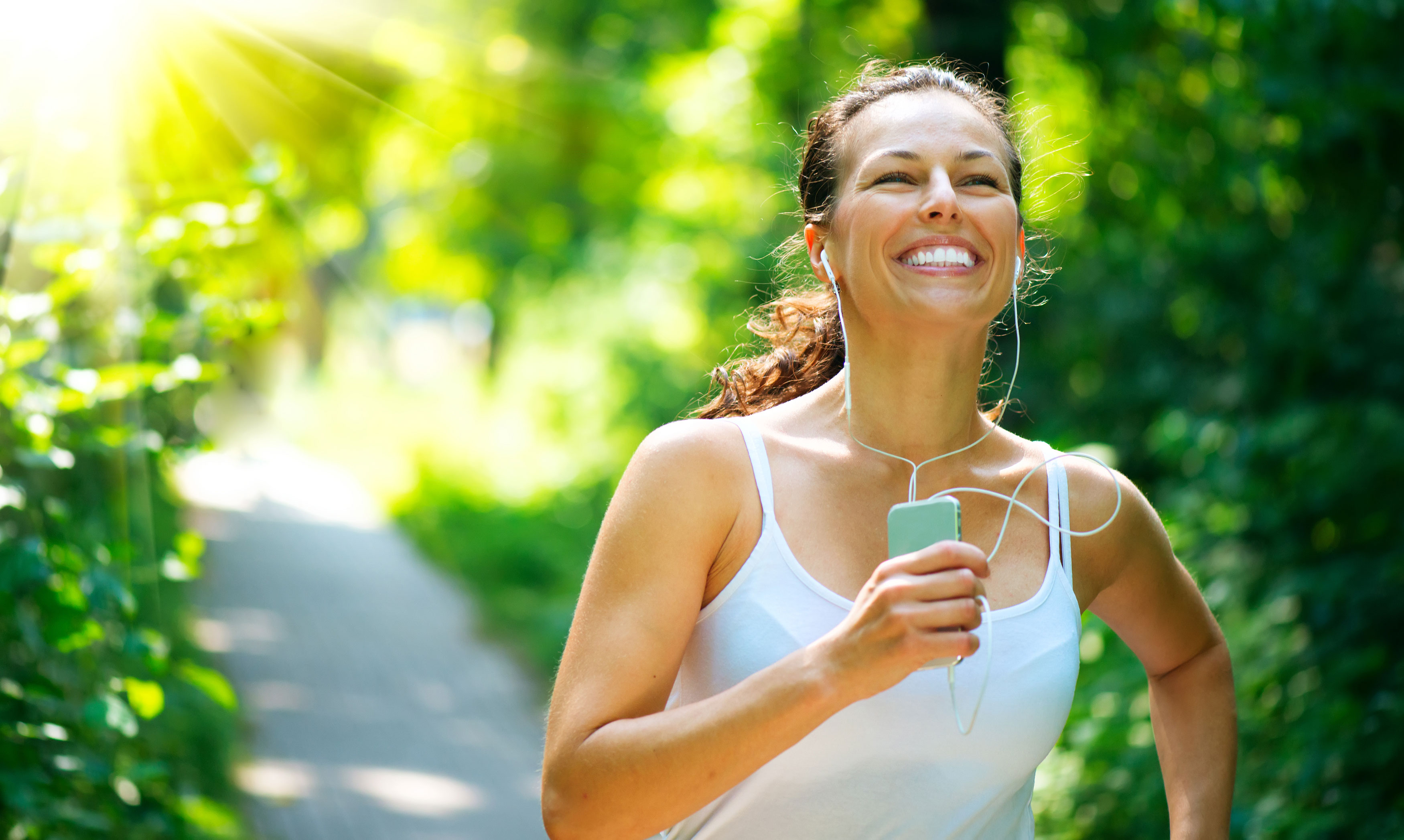 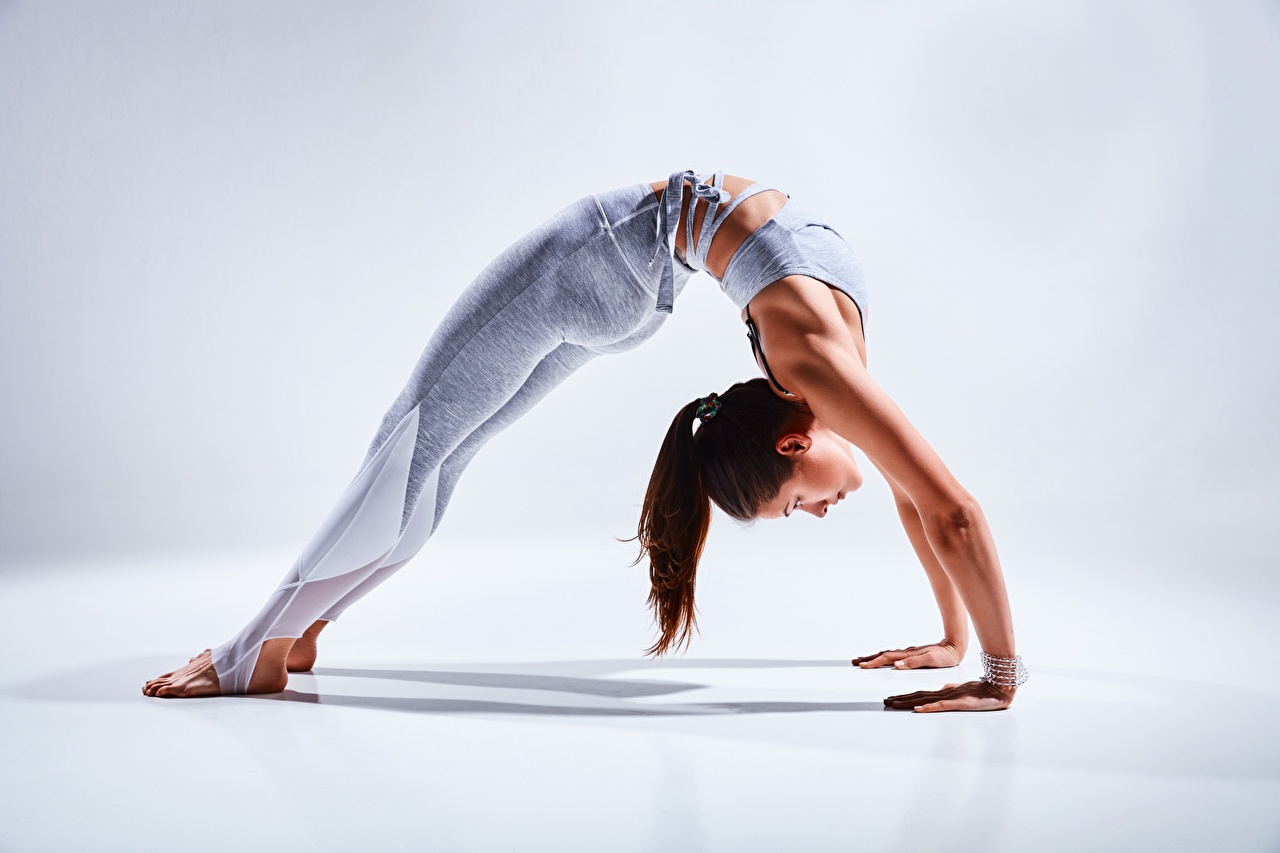 Быть гибкими
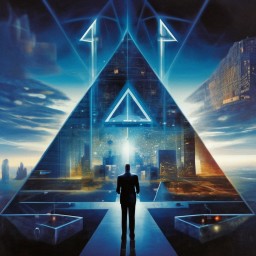 ЦЕЛИ
СИСТЕМА
ЛЮДИ
РУКОВОДИТЕЛЬ
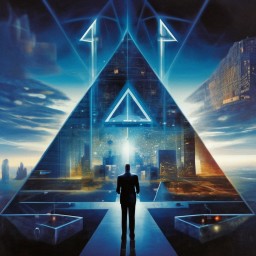 Инновационная стратегия будущего
ЦЕЛИ
Проекты по структурированию бизнеса под ключ, формирование гибкой модели изменений
Современные топ-10 навыков компетенций будущего
Наставничество (TWI), эффективные коммуникации
Т-компетенции
СИСТЕМА
ЛЮДИ
РУКОВОДИТЕЛЬ
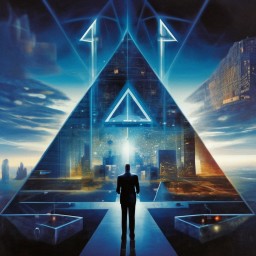 ЦЕЛИ
ЛЮДИ
СИСТЕМА
РУКОВОДИТЕЛЬ
В 21 веке безграмотным считается уже не тот, кто не умеет читать и писать,а тот, кто не умеет учиться, доучиваться и переучиваться.
Элвин Тоффлер,американский философ, социолог и футуролог
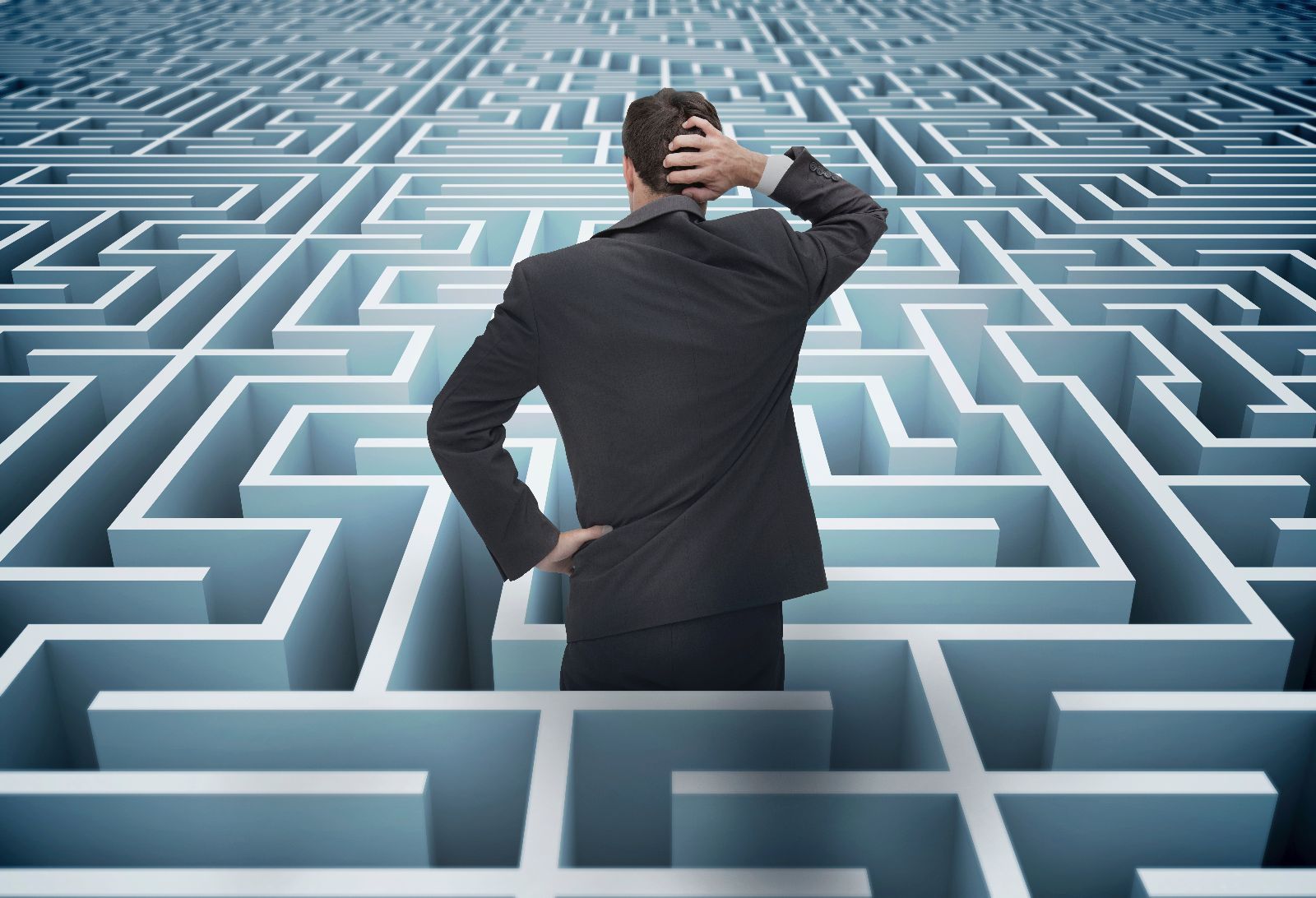 ИНЕРЦИЯ МЫШЛЕНИЯ
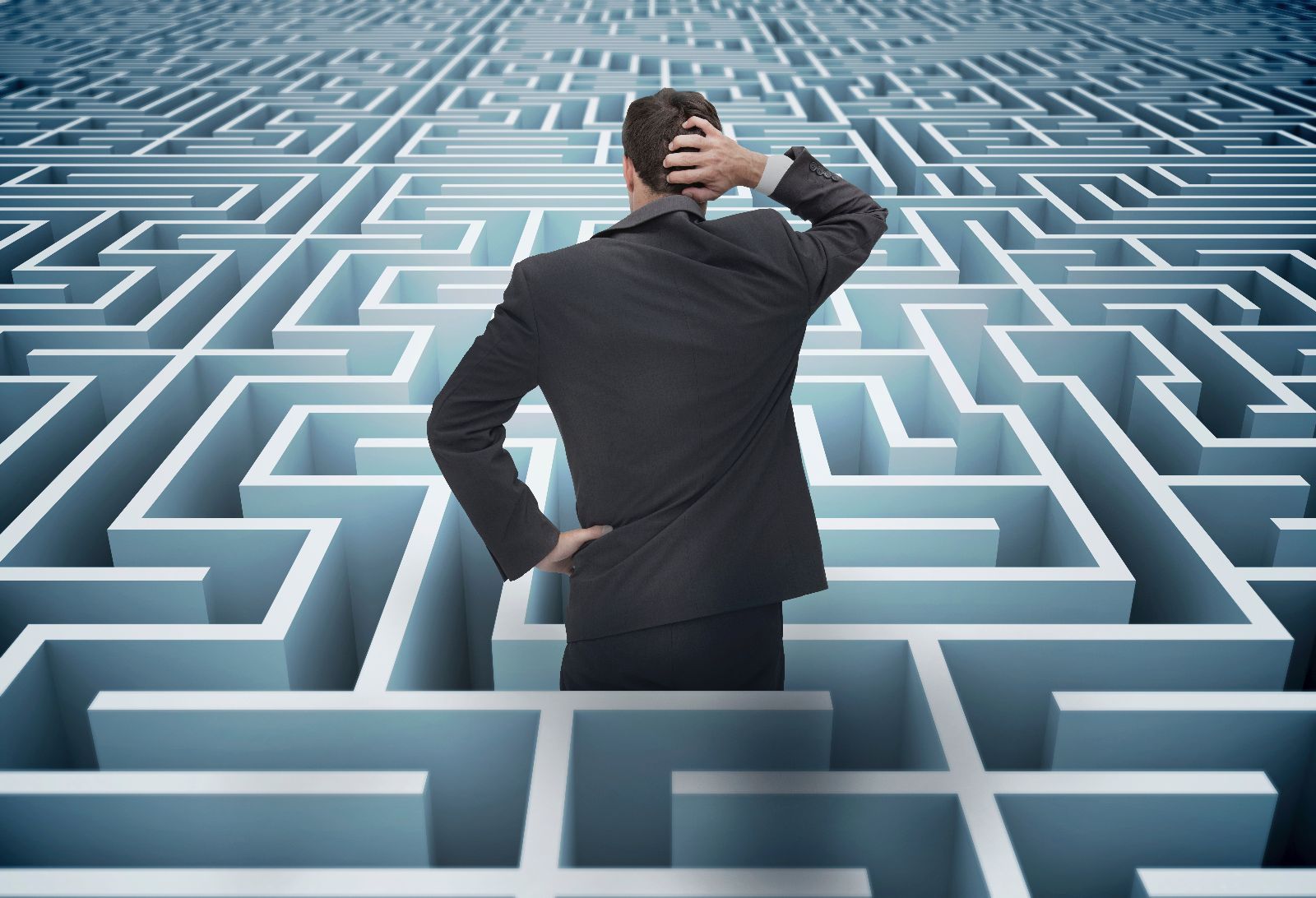 ИНЕРЦИЯ МЫШЛЕНИЯ
Мешает в поиске нужных идей 
и принятию эффективного решения
Негативный эффект инерции мышления проявляется в ситуациях, когда нужно решать нестандартные задачи, проявить креативность, изобрести что-то новое. 
Человеческий мозг стремится остаться в уютных и привычных рамках уже освоенной им системы знаний.
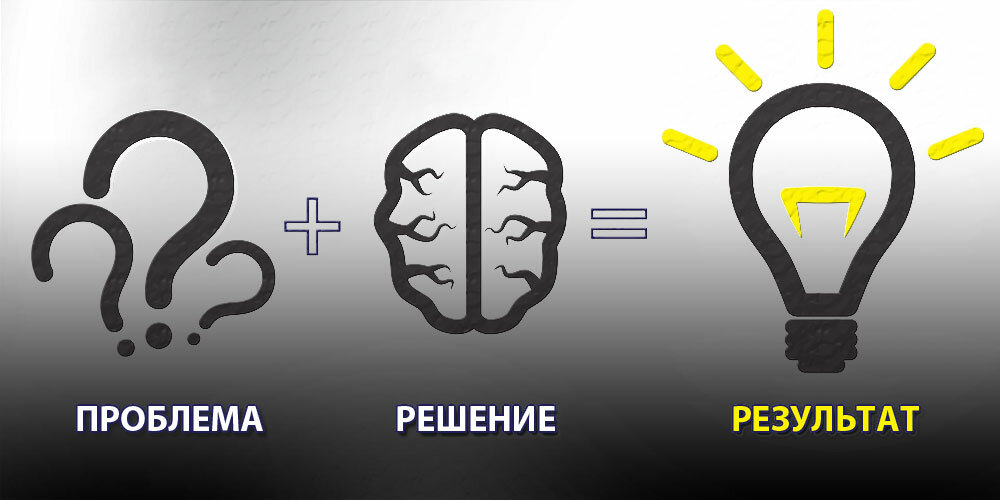 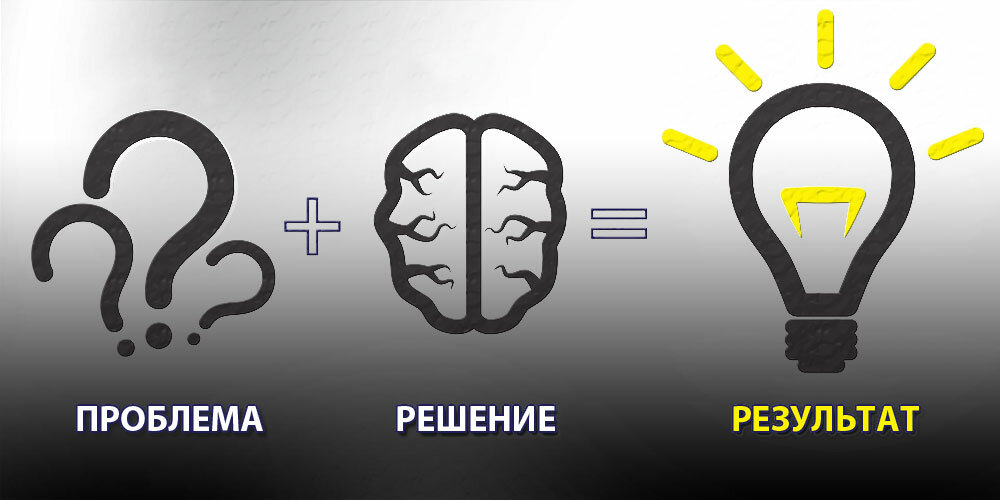 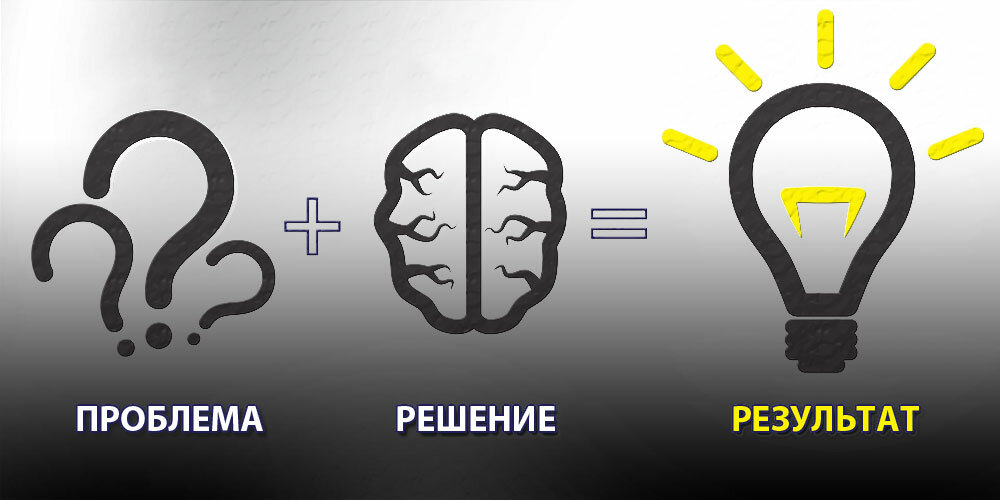 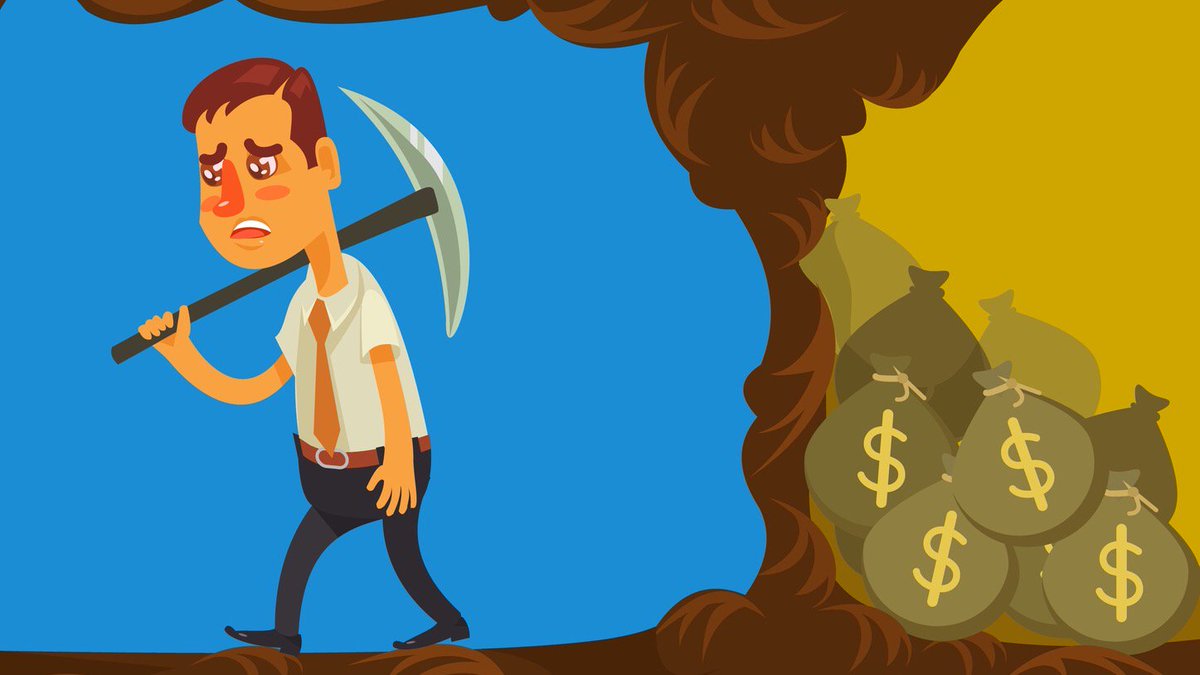 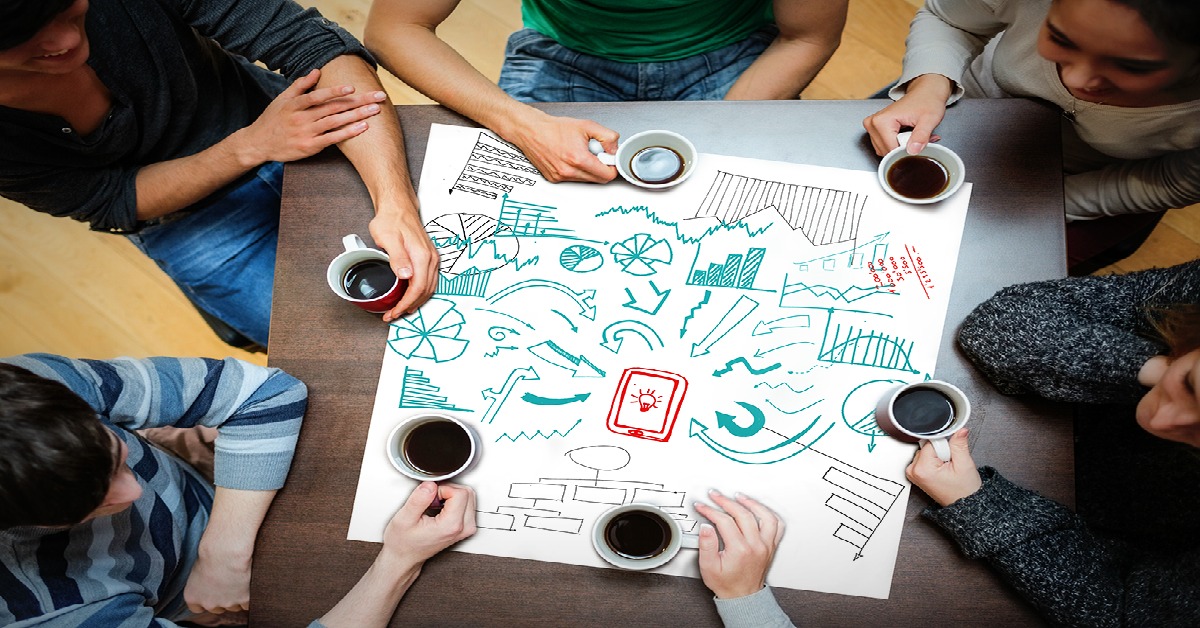 МОЗГОВОЙ ШТУРМ
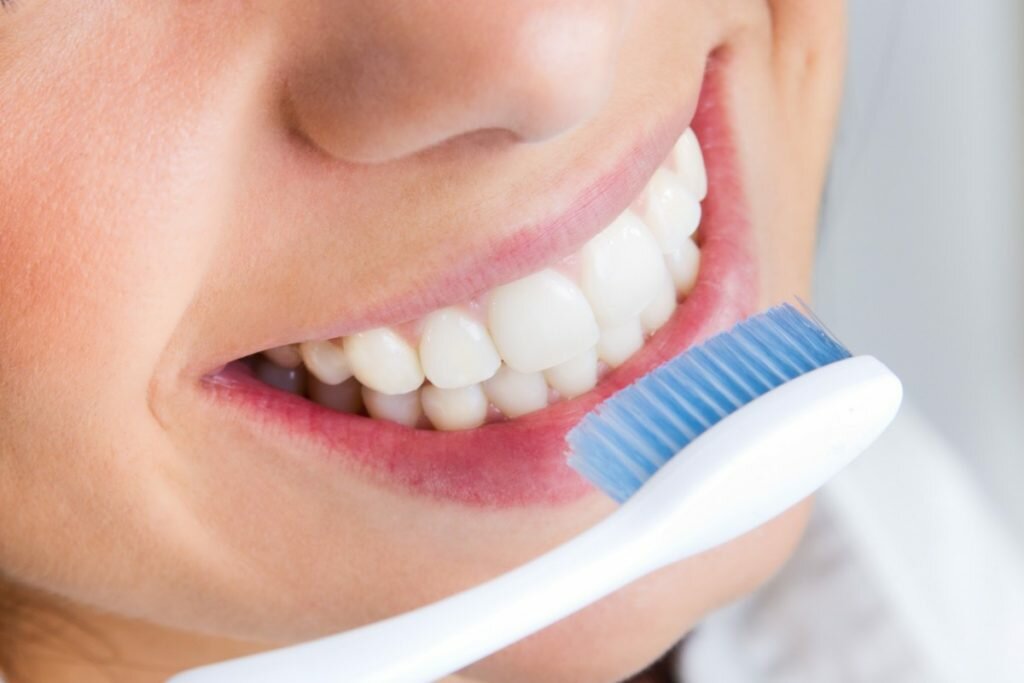 Инерция мышления  — это подсознательное стремление человеческого мозга действовать по шаблону, решать проблему традиционными методами, поступать исходя из наработанного опыта.
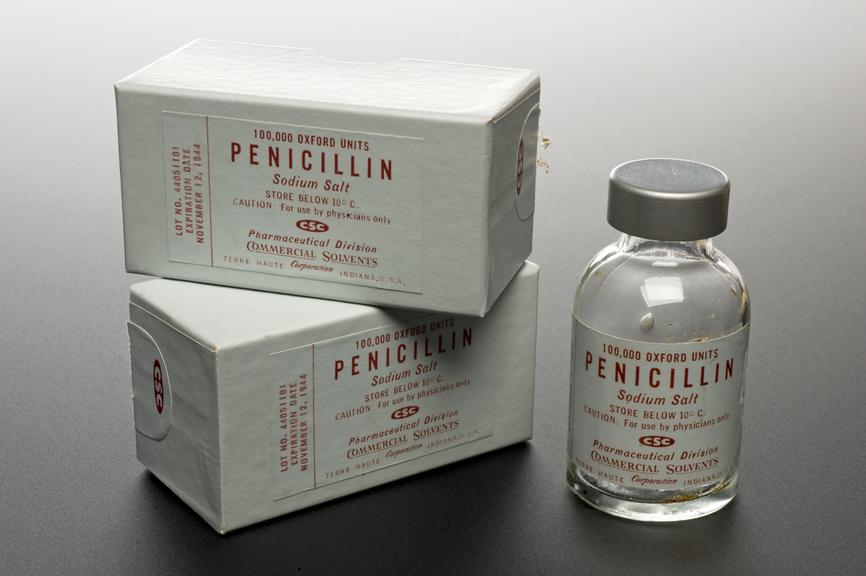 ИНЕРЦИЯ МЫШЛЕНИЯ
ВЛИЯНИЕ ПРОФЕССИОНАЛЬНЫХ ТРАДИЦИЙ  - ИЗОБРЕТЕНИЕ ПЕНИЦИЛЛИНА
Микробиологи десятки лет проводили безуспешно многочисленные опыты, в попытках найти способ победить болезнетворные бактерии. 
Причина неудач - плесень – убивала образец.
 
Только спустя 20 лет Александр Флеминг догадался – плесень,  вещество, для борьбы с болезнями.
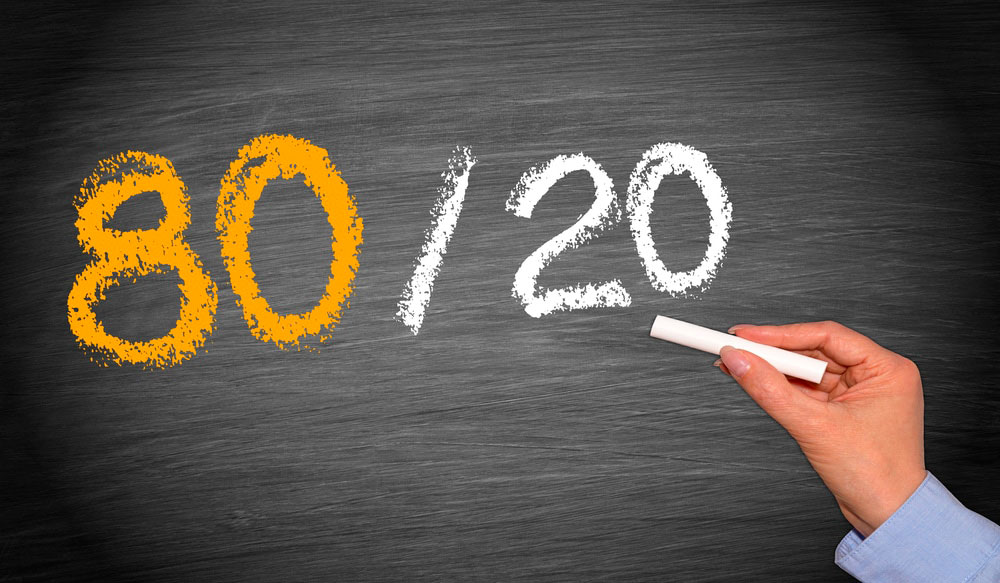 1. Комплексное решение проблем
2. Критическое мышление
3. Креативность
4. Умение управлять людьми
5. Взаимодействие с людьми
6. Эмоциональный интеллект
7. Формирование собственного мнения и принятие решений
8. Клиентоориентированность
9. Умение вести переговоры
10. Гибкость ума
ТОП-10 soft skills 
Новые мягкие навыки
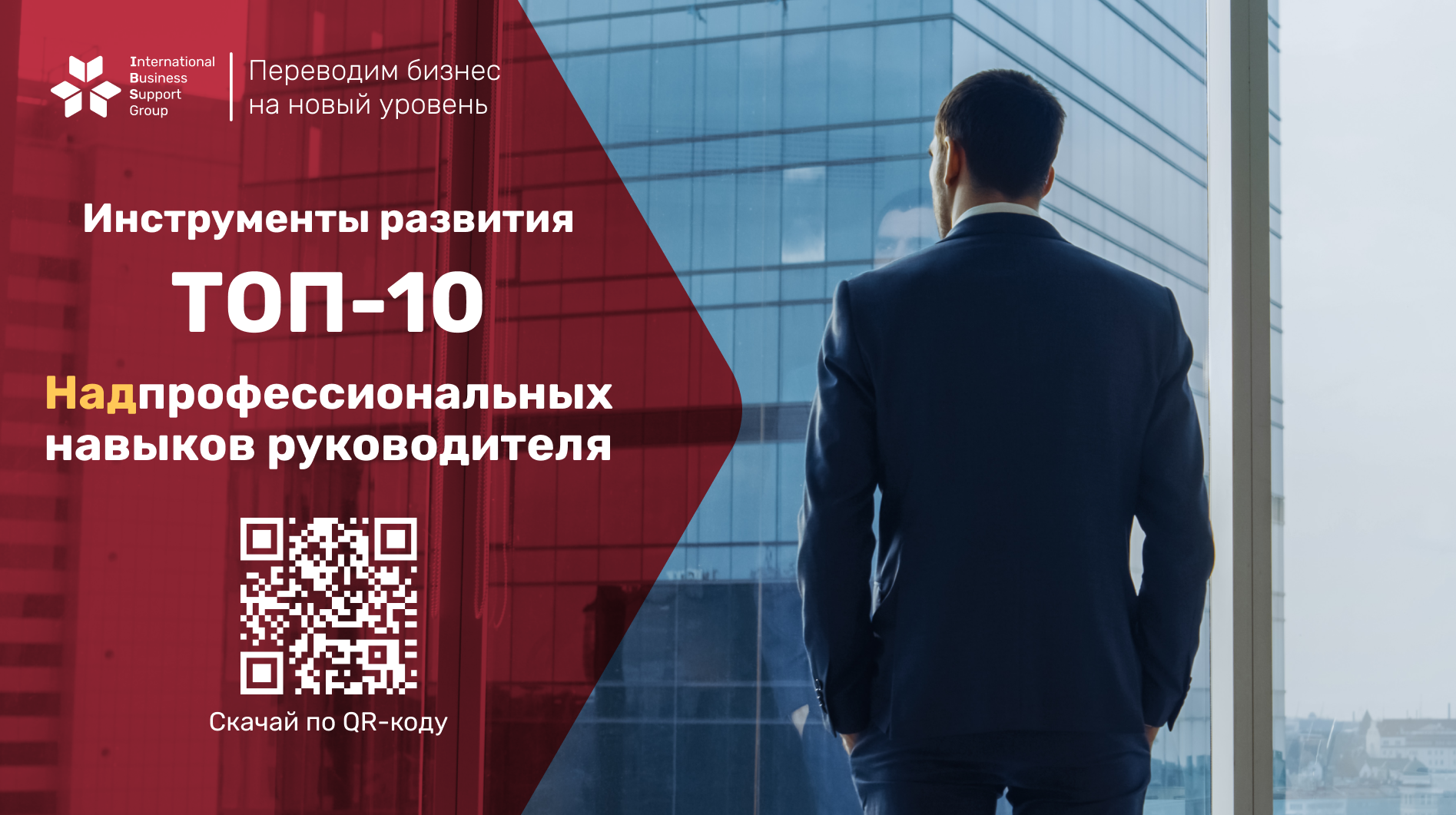 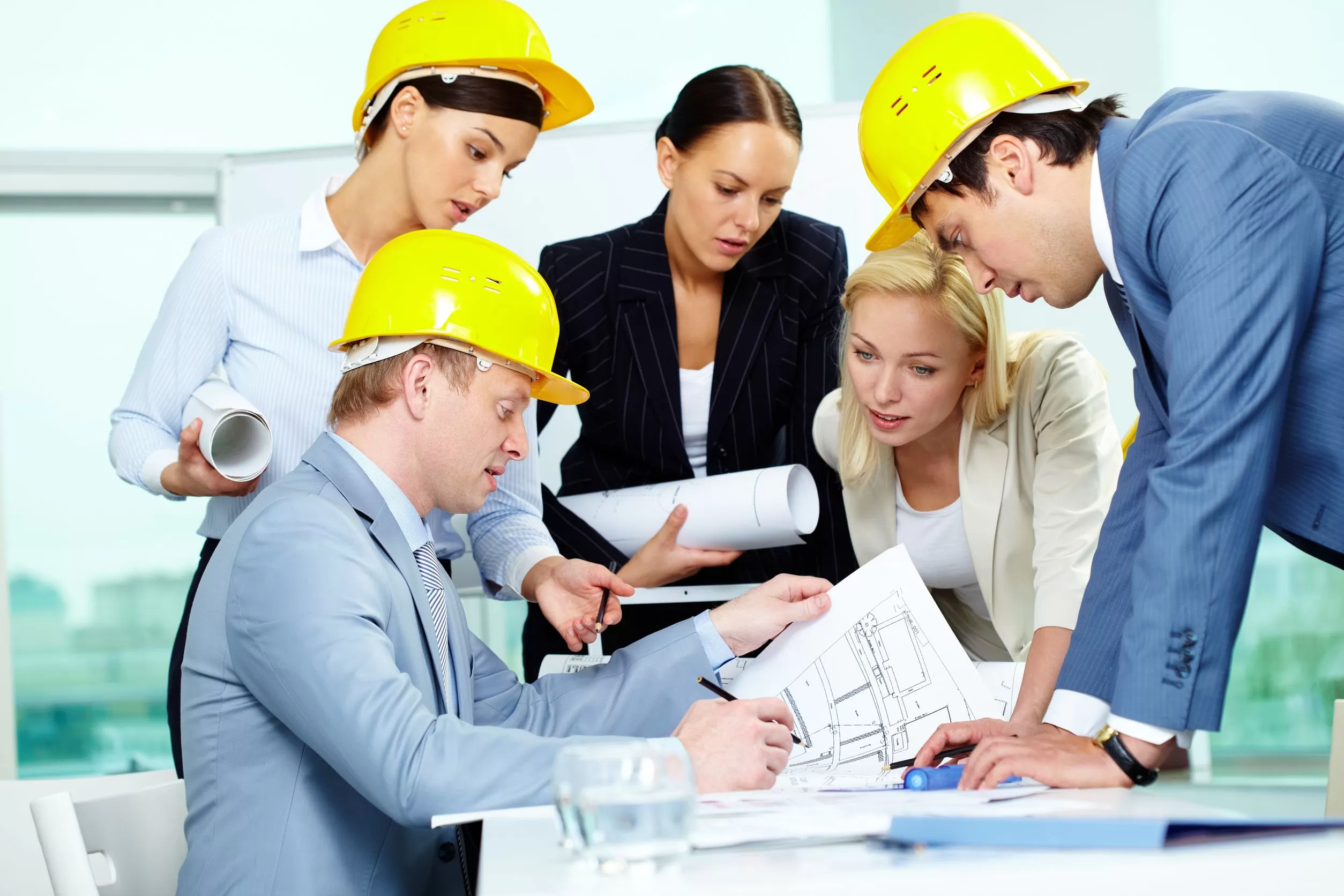 hard-skills
КОМПЛЕКСНОЕ И ГИБКОЕ ПРИМЕНЕНИЕ ИНСТРУМЕНТОВ 
РАЗНЫХ МЕТОДОЛОГИЙ И ТЕХНОЛОГИЙ,
 КРЕАТИВНОСТЬ В РАБОТЕ С ПРОБЛЕМАМИ
Что делать ?
[Speaker Notes: Вариант страницы-разделителя (с помощью которой можно отделить одну тему от другой). Текст на странице меняется на название темы.]
Влияние основных факторов на уровень совокупной производительности
И х Т = С, где
 
С -уровень совокупной производительности труда;
И - уровень индивидуальной производительности труда;
Т - уровень производительности организационно-технических средств.

Если принять за максимальный уровень С, И, Т норму, равную 1, то

1 = 1 х 1  (Сmax = Иmax x Tmax)
[Speaker Notes: Здесь точно такой же анализ, что и уровня общей эффективности. Т. Е . Если работник работает в пол силы, то и уровень совокупной производительности падает в 2 раза независимо от организационно-технических средств.]
Гибкое применение технологий совершенствования
1941- 
80-ые
1913
1900 -1939
1940 1945
c 80-ых 
до 2000
2000-ые
2020-ые
Генри Форда
конвейер, стандарти-зация
Эдвард Деминг
TQM, 
цикл Деминга

Производст-венная система Тойоты TPS
потери
дзидока
принцип "точно в срок"
5 почему?
SMED и пр.
Генрих Альтшуллер
ТРИЗ
T-TPS - Всеобщая производствен-ная система Тойоты

бережливый стартап и пр.

Новые подходы в ТРИЗ
Уолтер Шухард
Цикл Шухарда
Качество

Алексей Гастев - НОТ
кружки качества,
 культура производства,
Стандартизиро-ванная работа
Александр Яковлев
 конвейер истребителей и внедрение в него испытаний

США
TWI -система обучения на производстве
Lean production -бережливое производство
5С
SMED
ТРМ
Канбан и пр.
6sigma
TOC
QRM
Agile: Scram
ЛИНКанбан
Гибкость
И комплексное применения под задачи
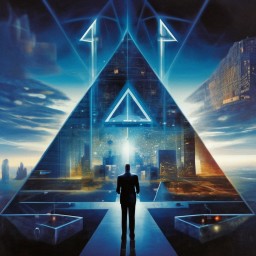 ЦЕЛИ
ЛЮДИ
СИСТЕМА
РУКОВОДИТЕЛЬ
Стратегические цели, тактические цели
Декомпозиция целей по направлениям и подразделениям
Ключевые показатели эффективности
Информационные центры
Стратегия развития компании и бизнеса
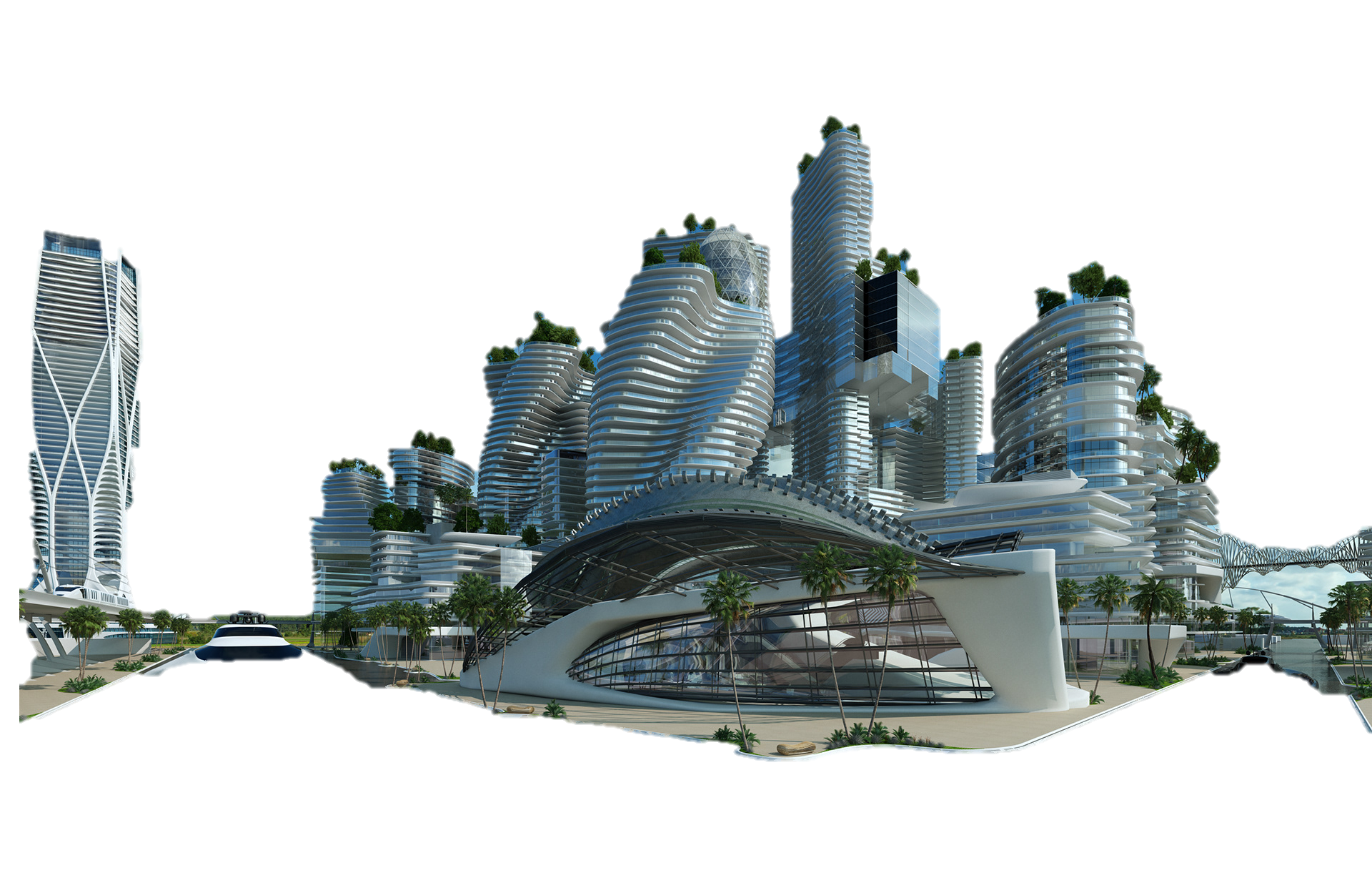 ЦЕЛЬ
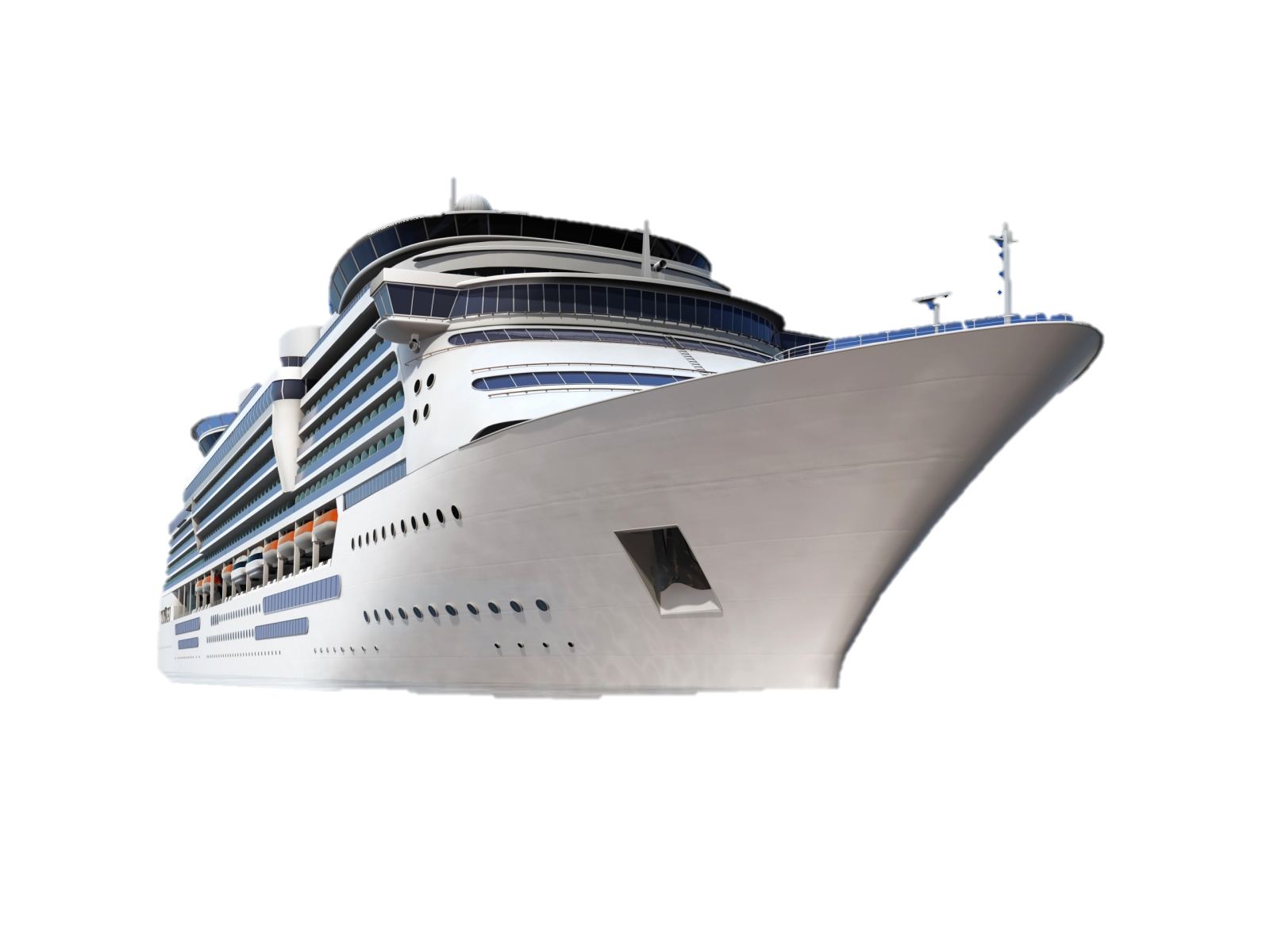 КУДА ПЛЫВЕМ?
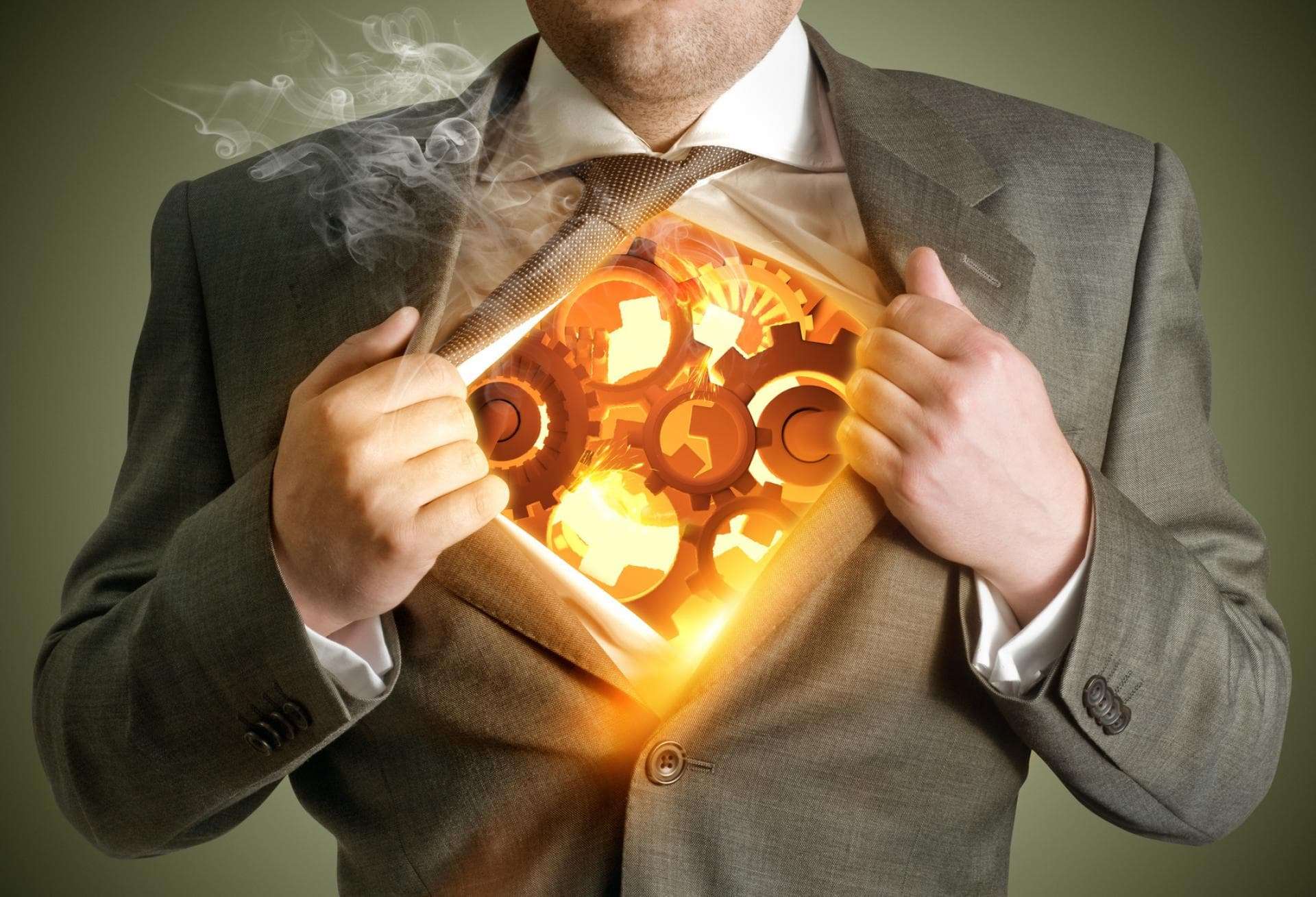 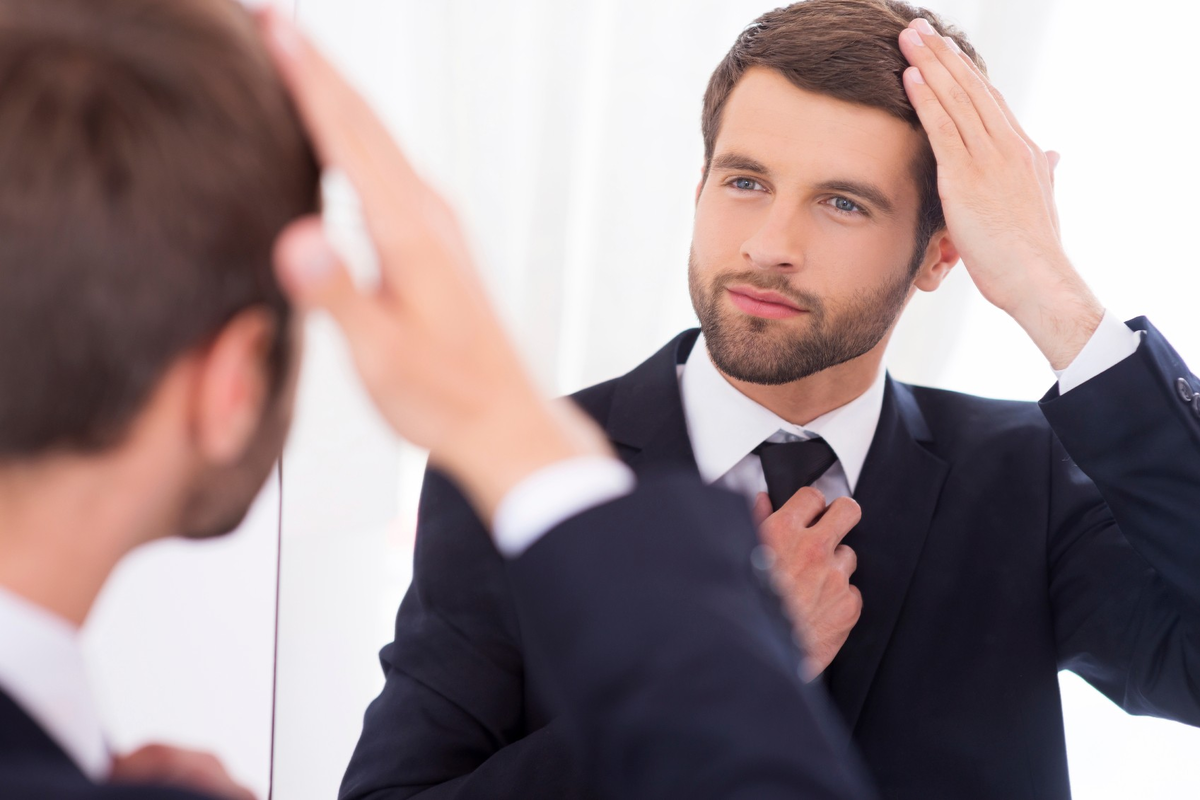 ЭК=Э внутренняя х Э внешняя
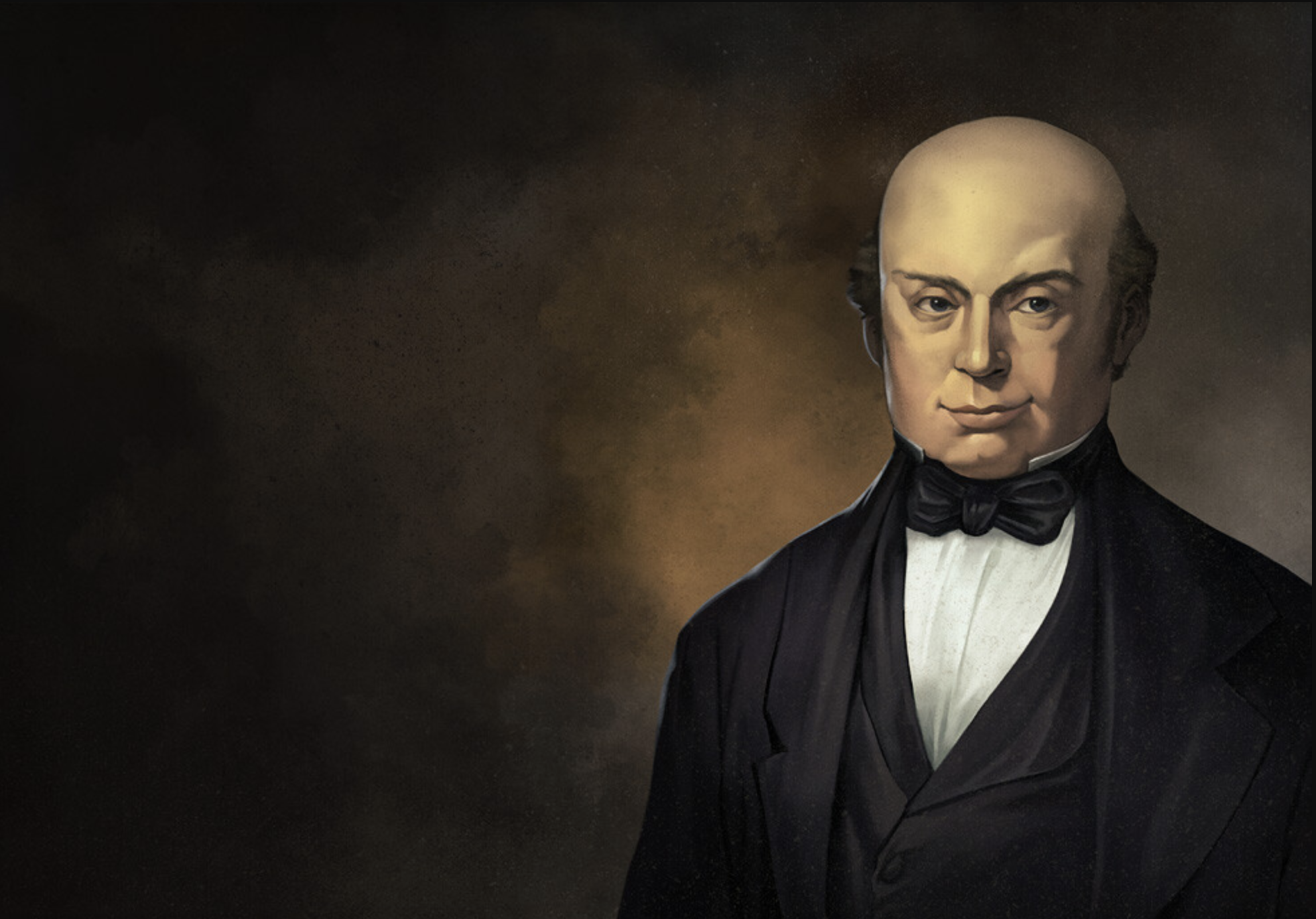 «Кто владеет информацией — тот владеет миром»
Натан Ротшильд
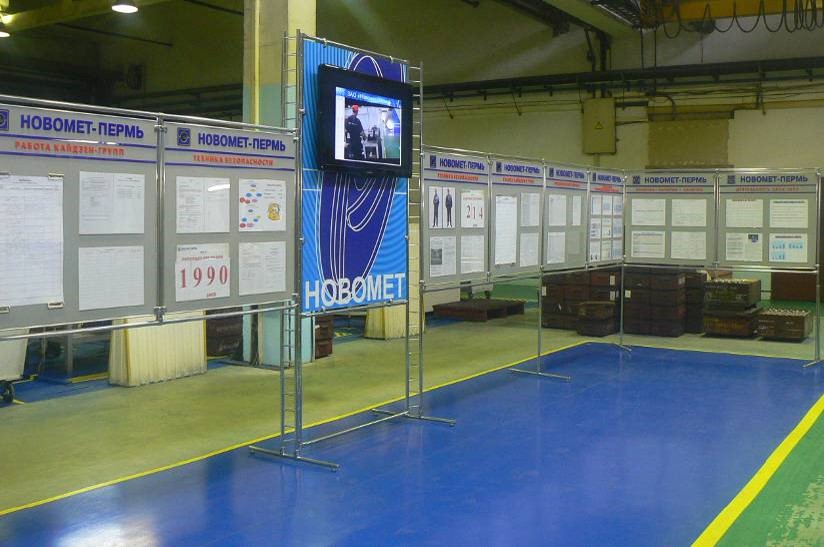 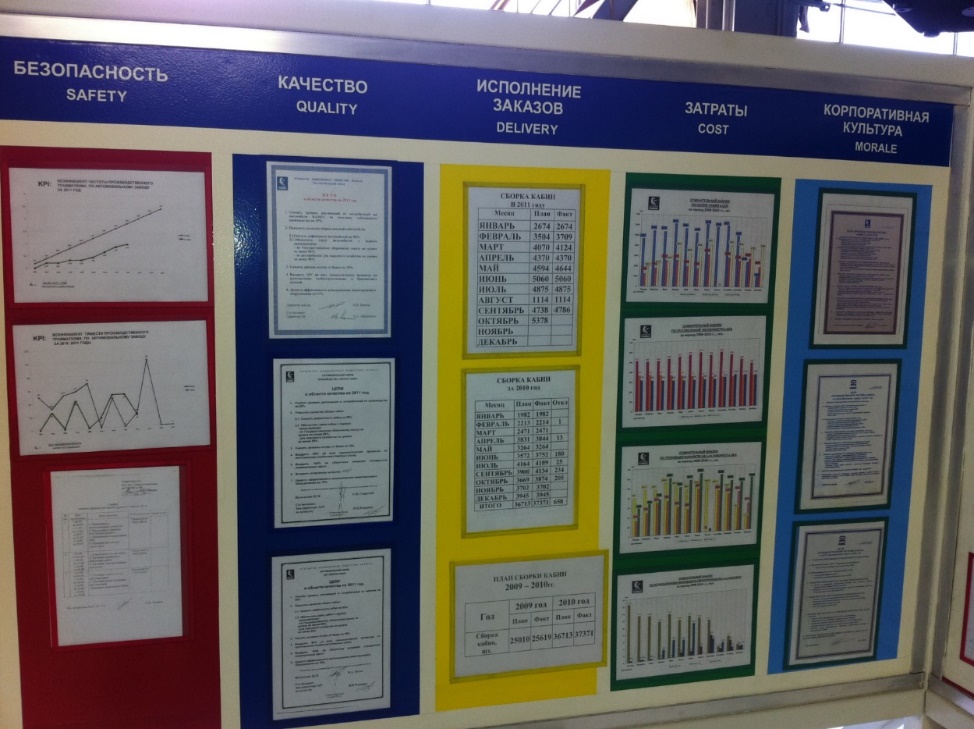 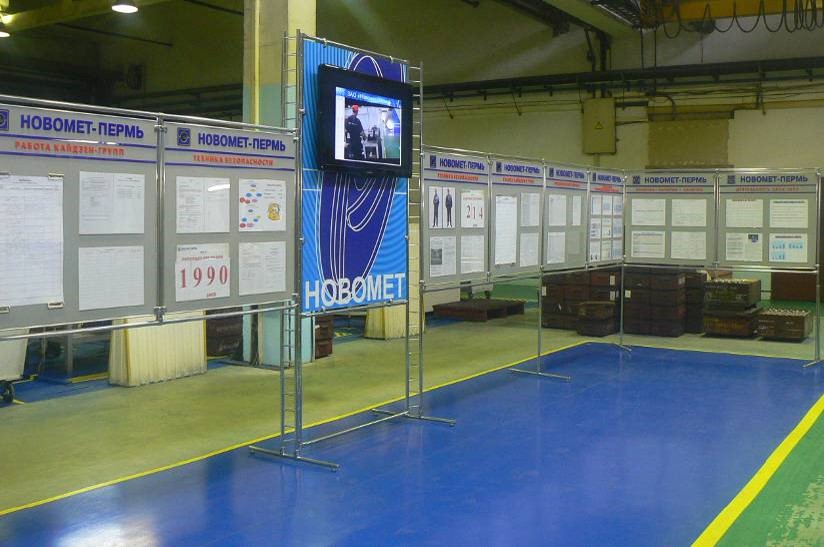 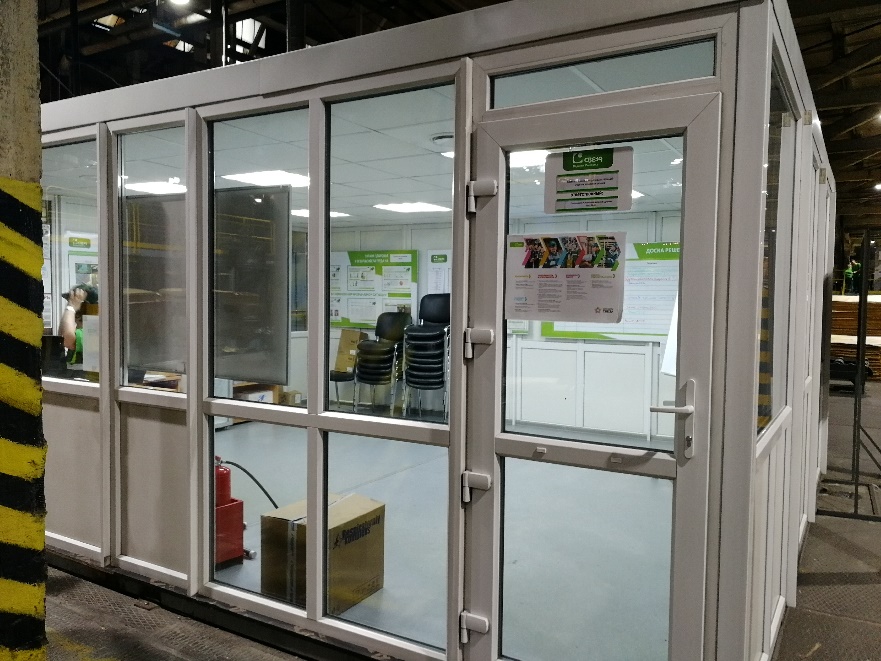 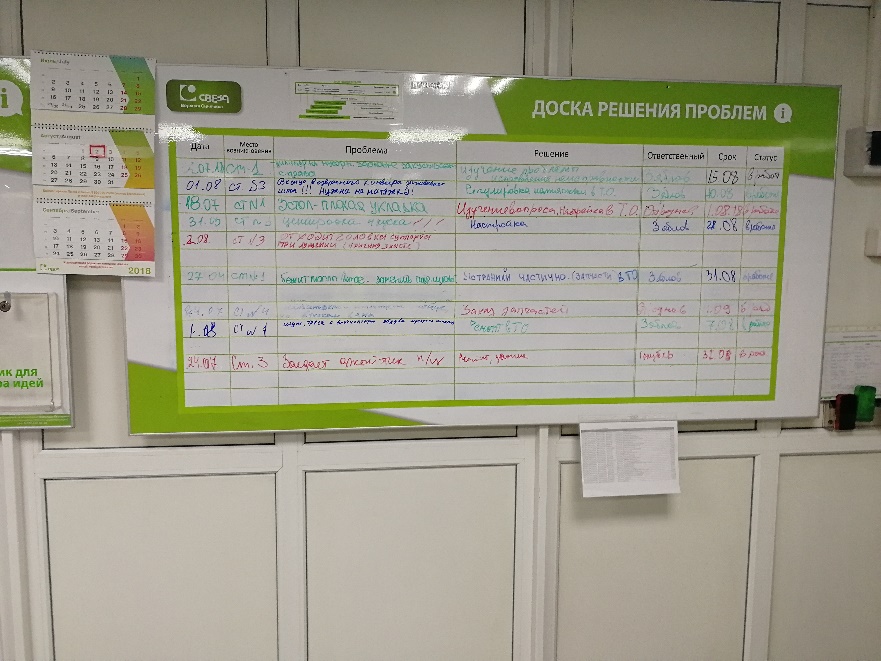 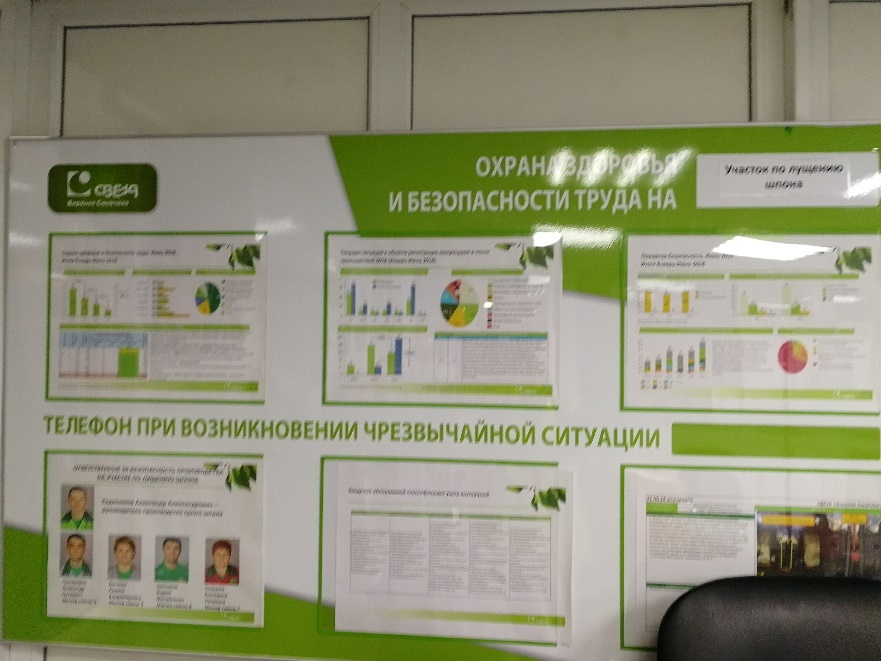 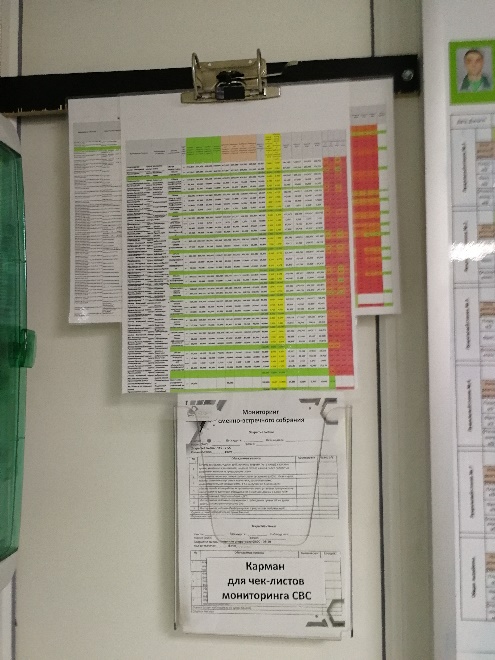 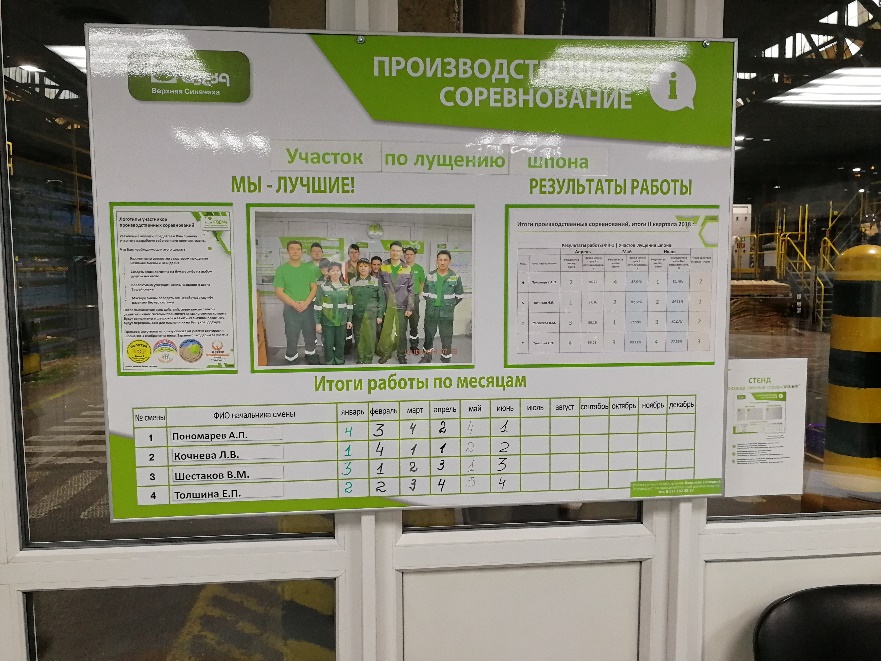 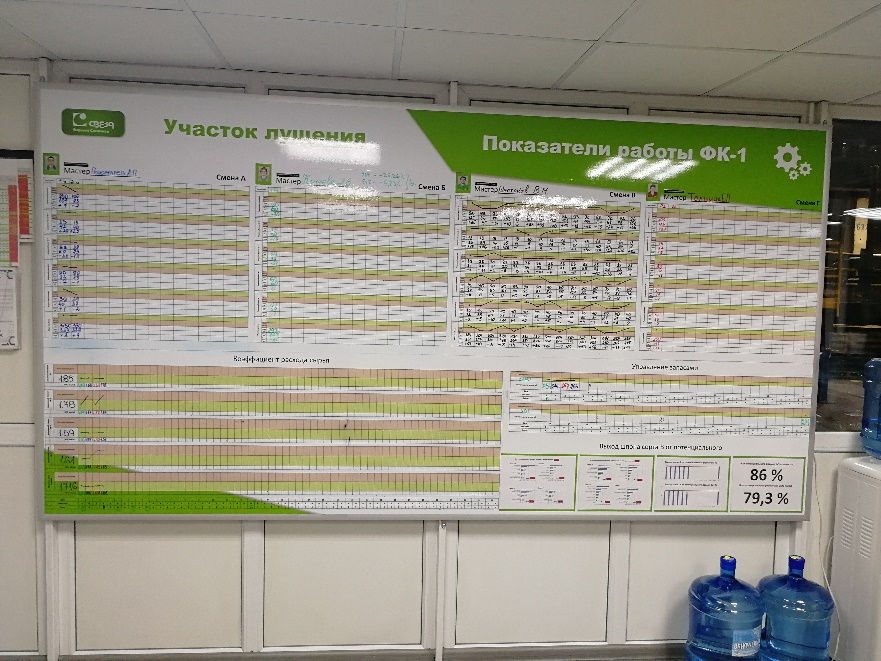 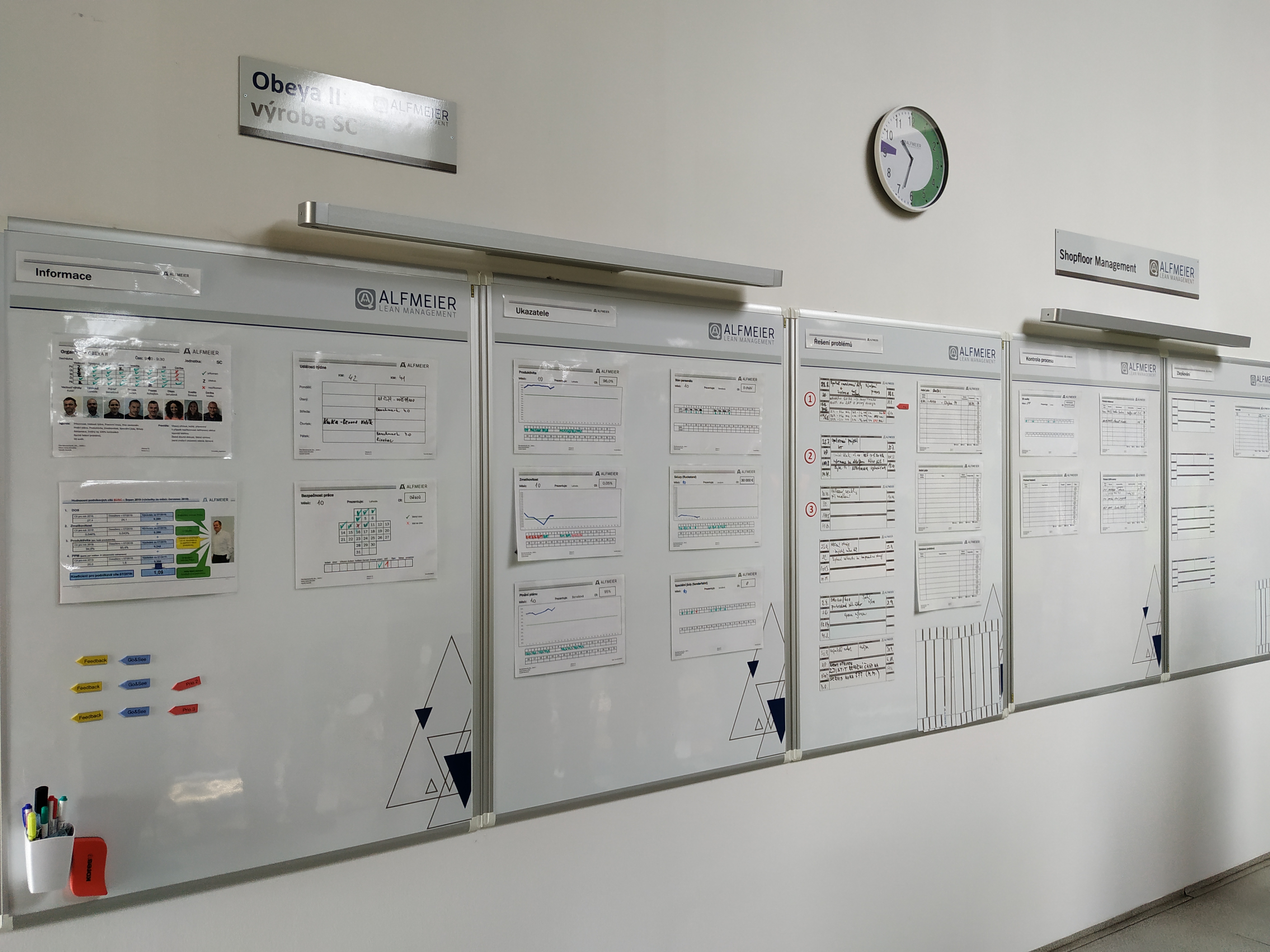 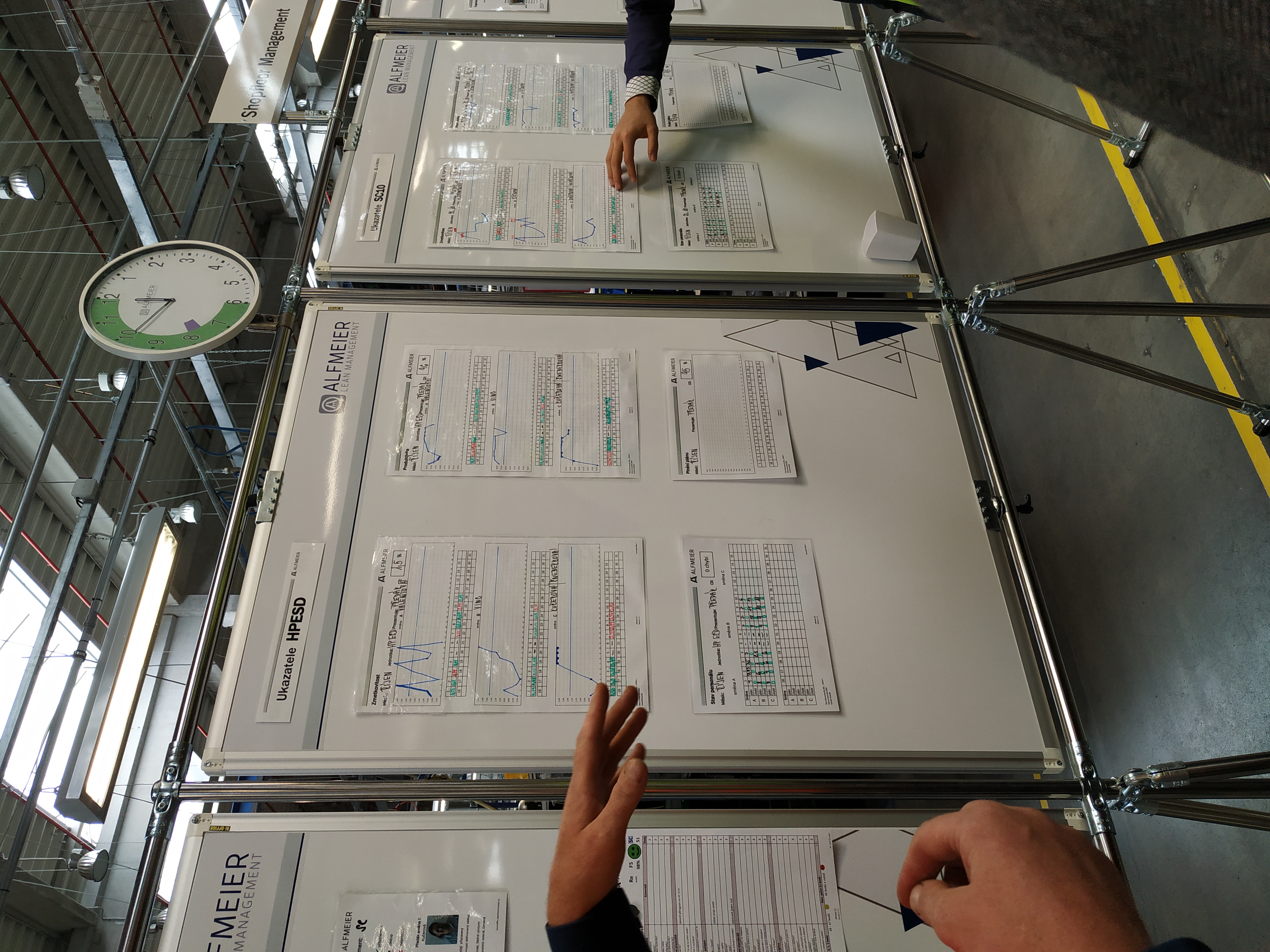 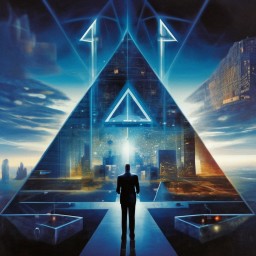 ЦЕЛИ
ЛЮДИ
СИСТЕМА
РУКОВОДИТЕЛЬ
Направления диагностики
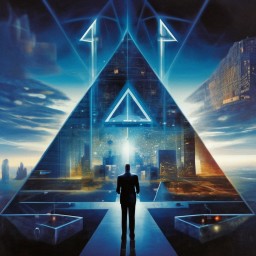 ЦЕЛИ
ЛЮДИ
СИСТЕМА
РУКОВОДИТЕЛЬ
Кружки качества
Освоение смежных специальностей (ротация персонала)
Система подачи предложений по улучшению
Выполнение требований по ОТ и ТБ
Обслуживание оборудования работниками на местах
Развитие и результативность работы линейных руководителей
Развитие персонала, в т.ч. системы мотивации
Развитие корпоративной социальной инфраструктуры и культуры
Активизация персонала
Талант выигрывает игры,
А команда-чемпионаты
Майкл Джордан